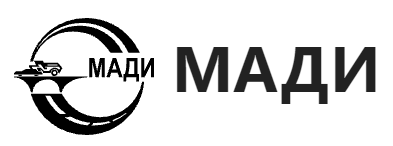 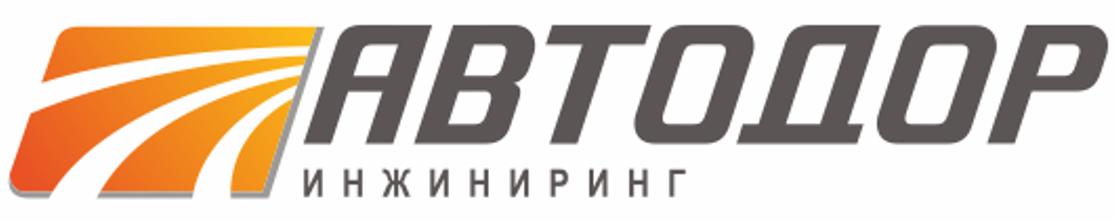 Программное обеспечение для принятия управленческих решений на стадии эксплуатации искусственных сооружений
Анисимов Александр Владимирович
Заместитель начальника управления диагностики 
ООО «Автодор-Инжиниринг»
Доцент кафедры «Мосты, тоннели и строительные конструкции», к.т.н.
1
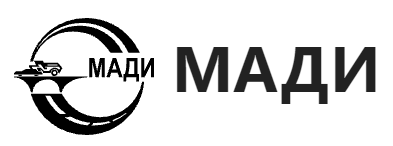 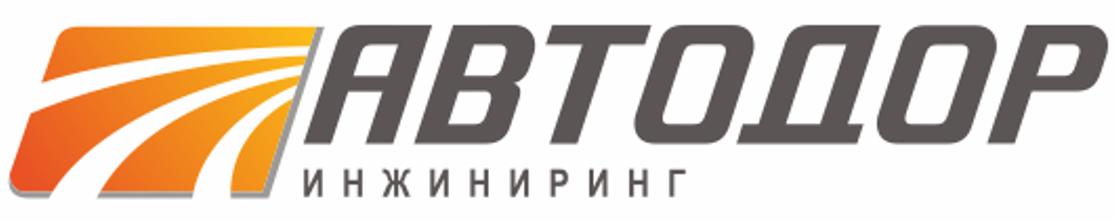 1.  АВТОМАТИЗИРОВАННАЯ ИНФОРМАЦИОННО-АНАЛИТИЧЕСКАЯ СИСТЕМА ПО ИСКУССТВЕННЫМ СООРУЖЕНИЯМ АИС ИССО-Н
2
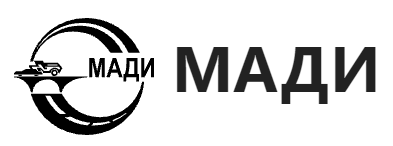 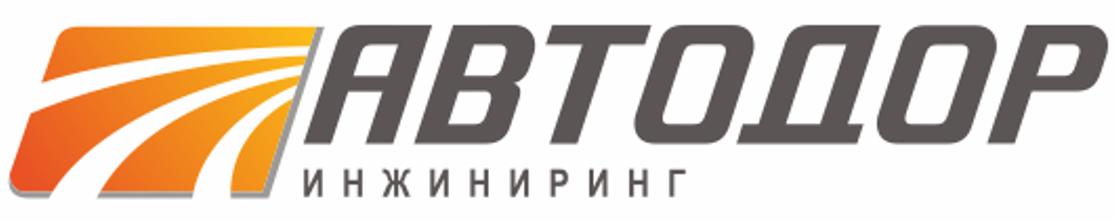 Краткая хронология создания и ведения баз данных по мостовым сооружениям в СССР/РФ
3
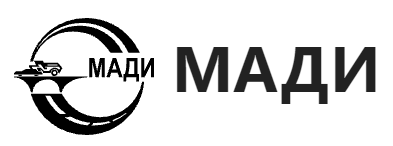 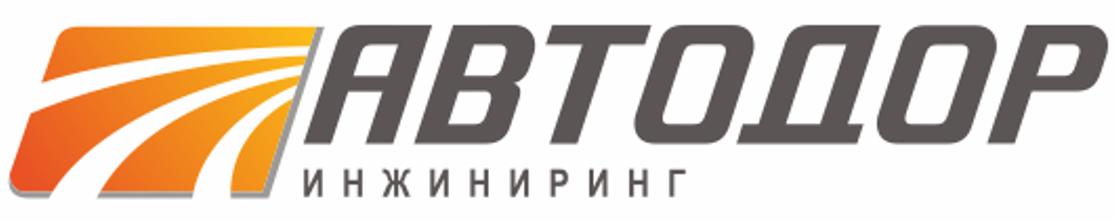 Функционал текущей версии АИС ИССО-Н (ГК «Автодор», с 2014 года)
просмотр, хранение и анализ информации о сооружениях с данными о пользователе
просмотр местоположения сооружений на картах Яндекс или в Геоинформационной системе Индор;
автоматизированное категорирование (оценка) дефектов сооружений по ОДМ 218.3.042-2014 
ведение истории дефектов с привязкой к ремонтным работам по результатам диагностики
автоматизированный расчёт показателей грузоподъёмности, долговечности, безопасности и общей оценки состояния сооружений с учётом фактических характеристик сооружений и параметров дефектов
ведение истории результатов текущих осмотров (1 раз в 10 дней) на основе синхронизации данных с мобильным приложением Оценка текущей ситуации
планирование и учёт проведения работ по содержанию, проектным и строительно-монтажным работам, диагностике
автоматизированный расчёт грузоподъёмности сооружения и возможности пропуска по нему произвольных нагрузок на основе внесённых поверхностей влияния с использованием встроенного конструктора нагрузок
автоматизированное формирование и выгрузка стандартных отчётов на одно или группу сооружений (паспорт, статформа 1ДГ, перечни сооружений с оценками состояния и т.п.)
конструктор отчётов произвольной формы по всем параметрам, содержащимся в базе (например, перечень мостовых сооружений в Воронежской области, построенных до 1984 года, с трещинами в плите проезжей части)
4
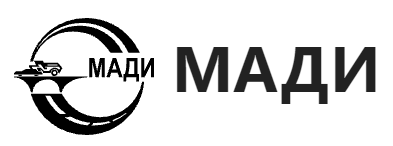 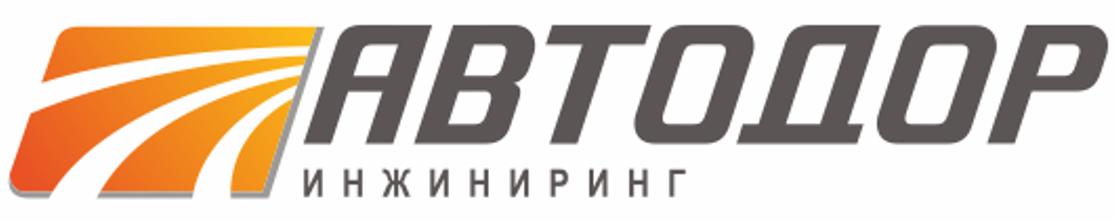 Главная форма
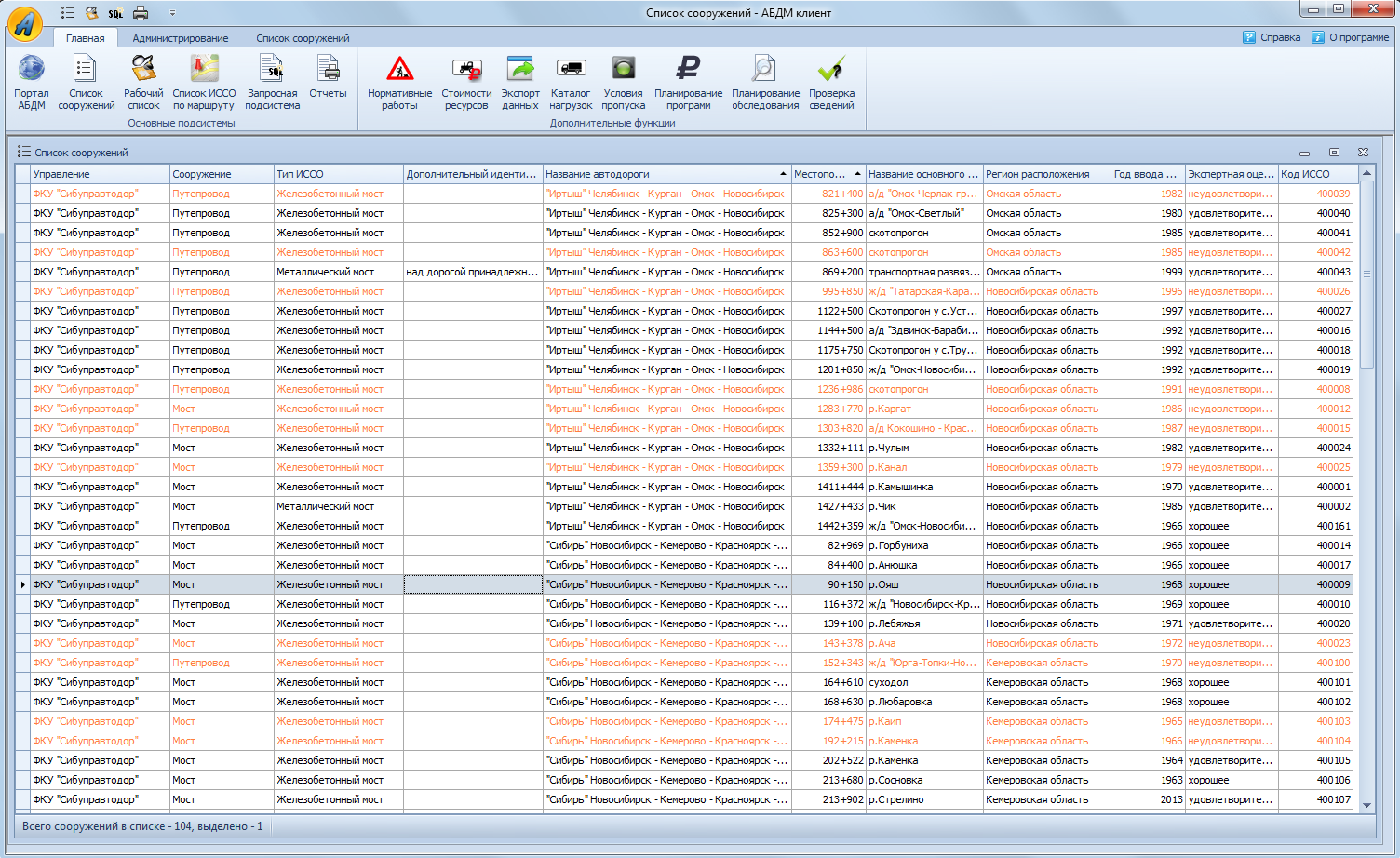 5
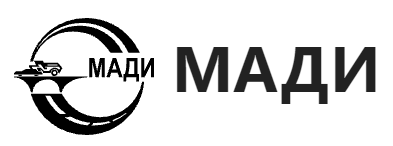 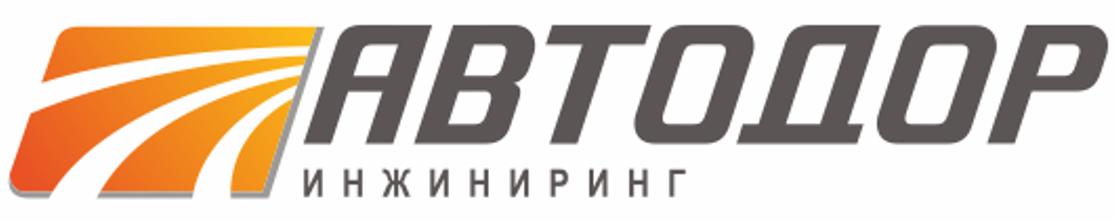 Индивидуальная форма редактирования «Автодорожный мостовой переход»
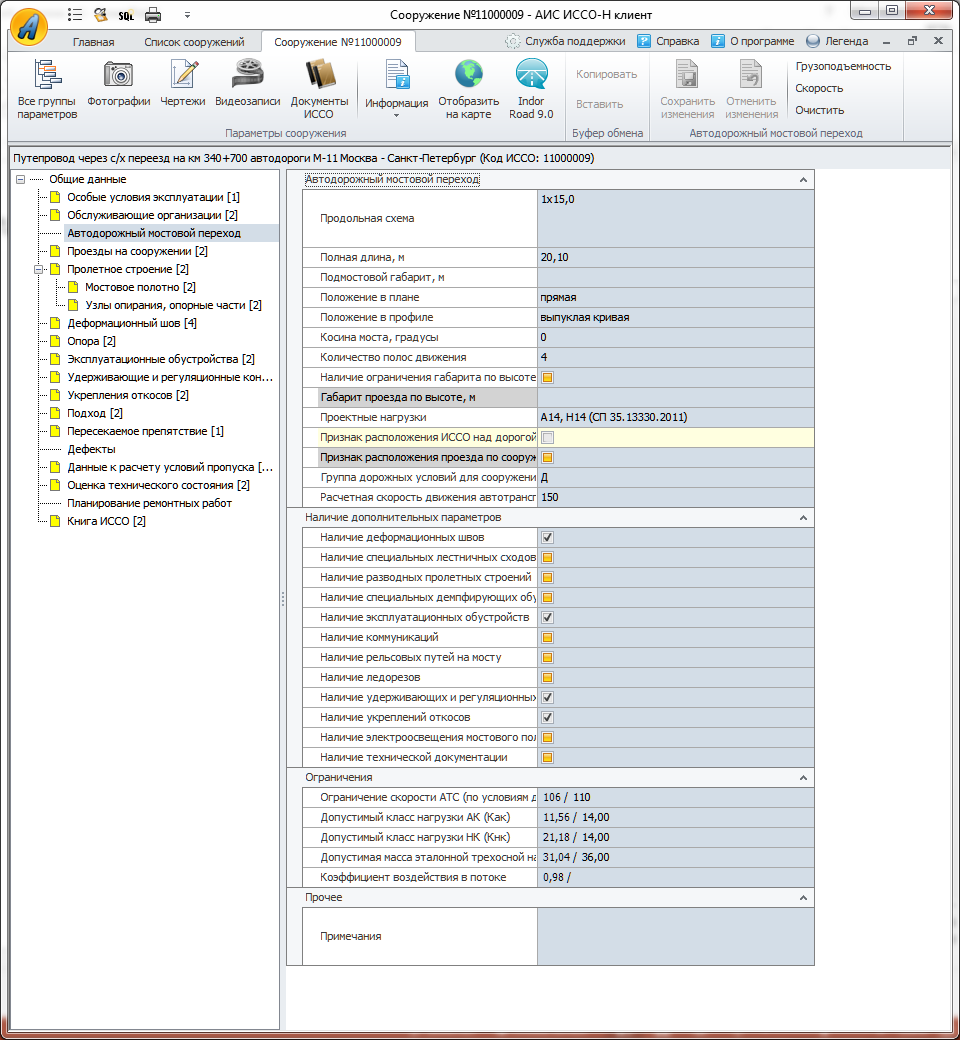 6
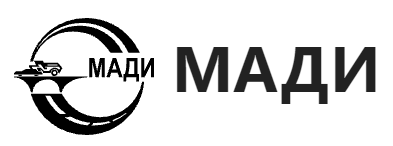 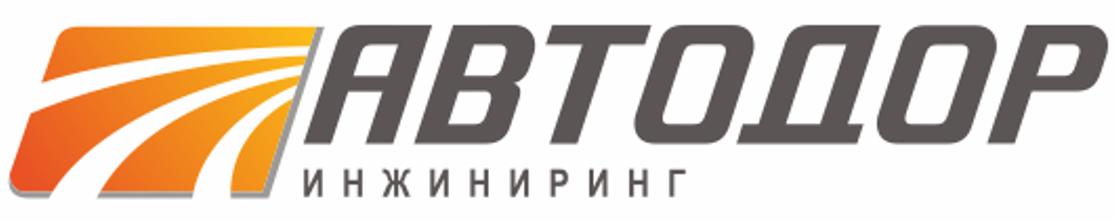 Индивидуальная форма редактирования «Пролётное строение»
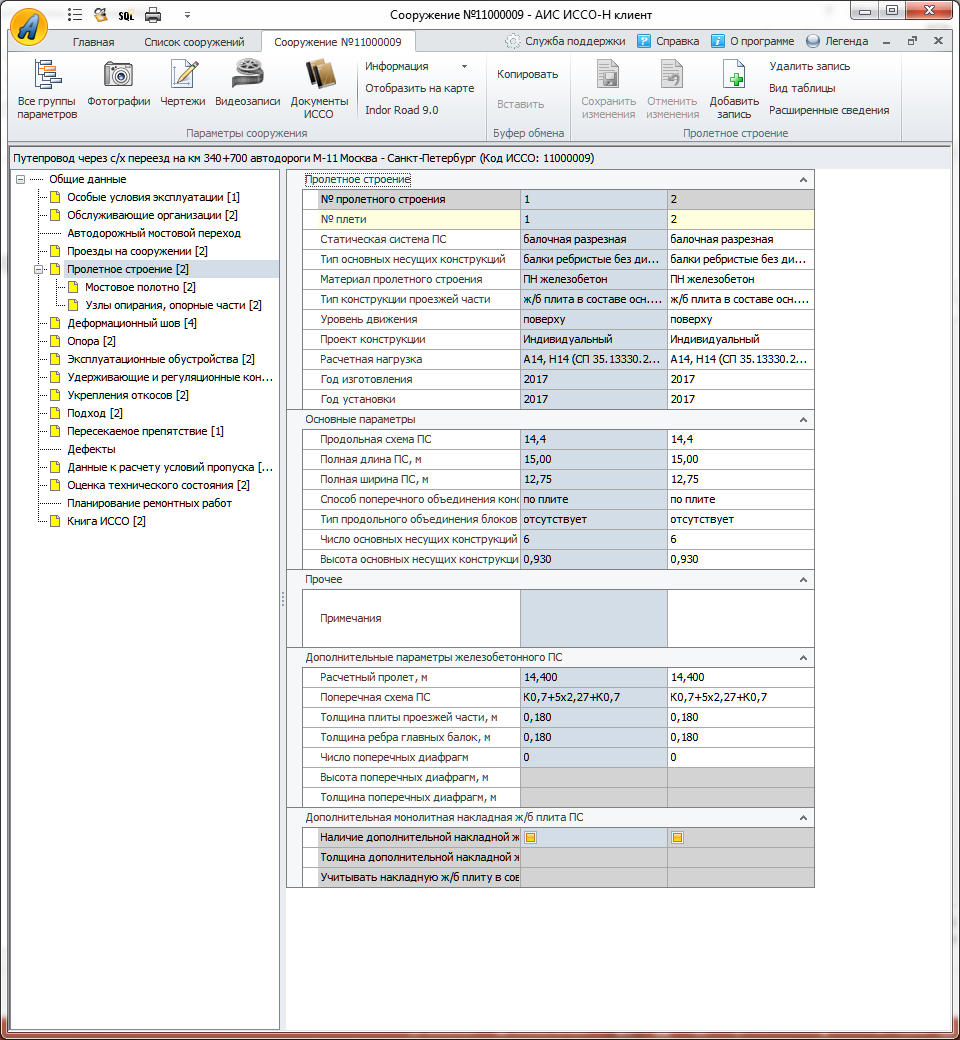 7
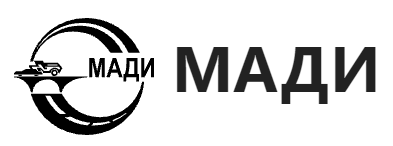 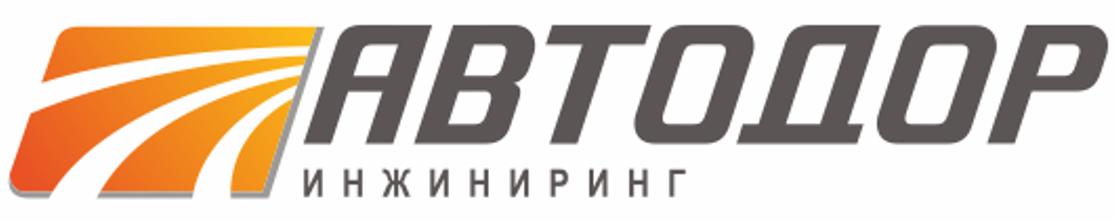 Индивидуальная форма редактирования «Дефекты»
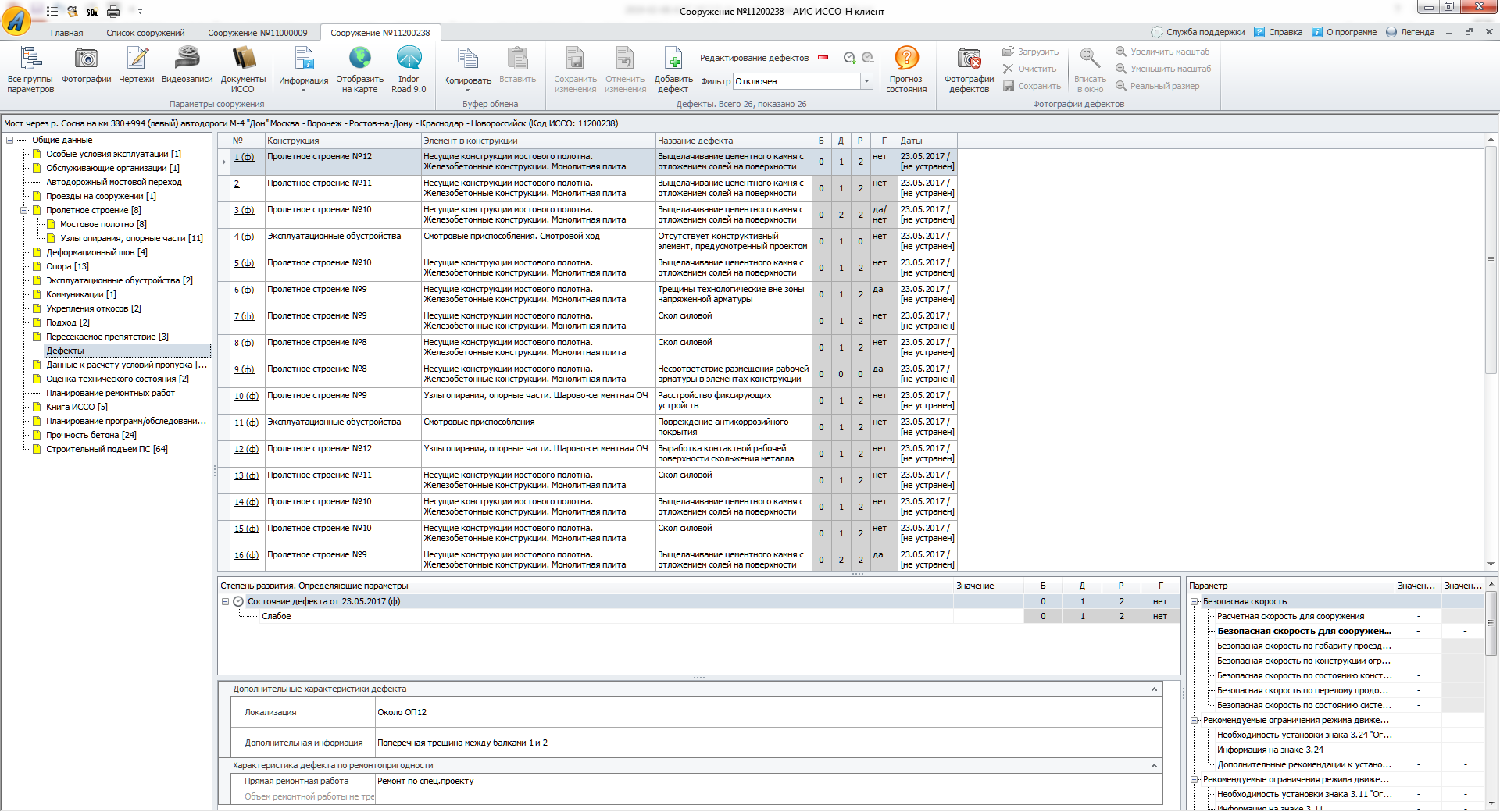 8
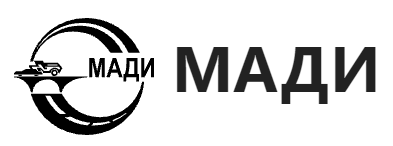 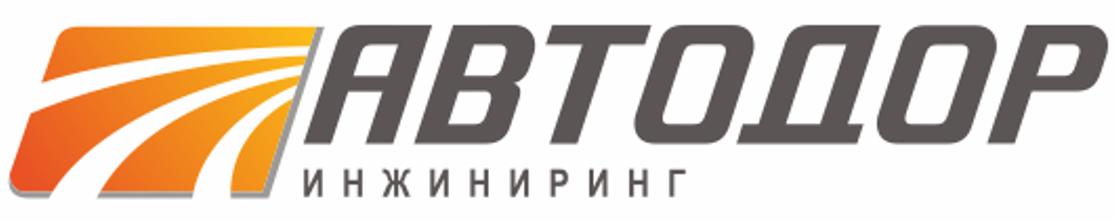 Индивидуальная форма редактирования «Данные к расчёту условий пропуска»
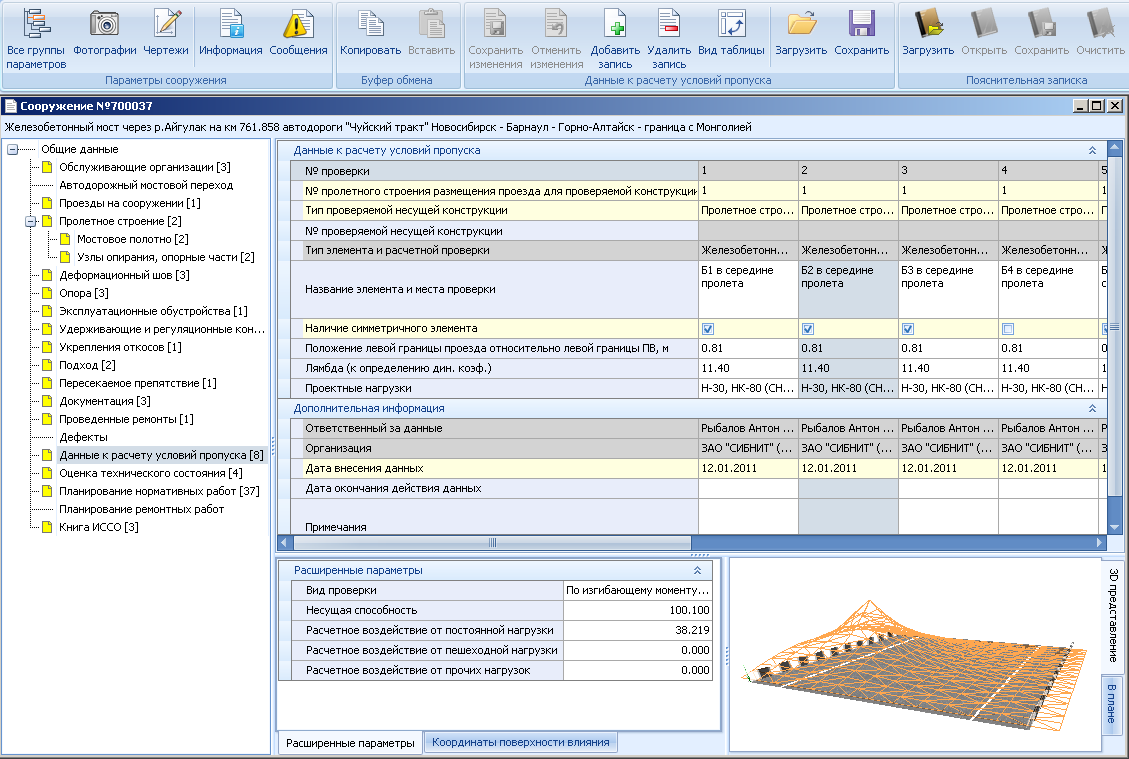 9
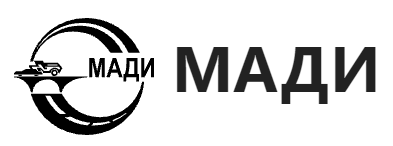 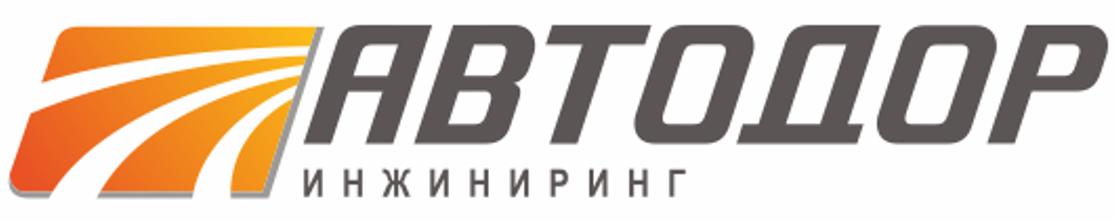 Индивидуальная форма редактирования «Оценка технического состояния»
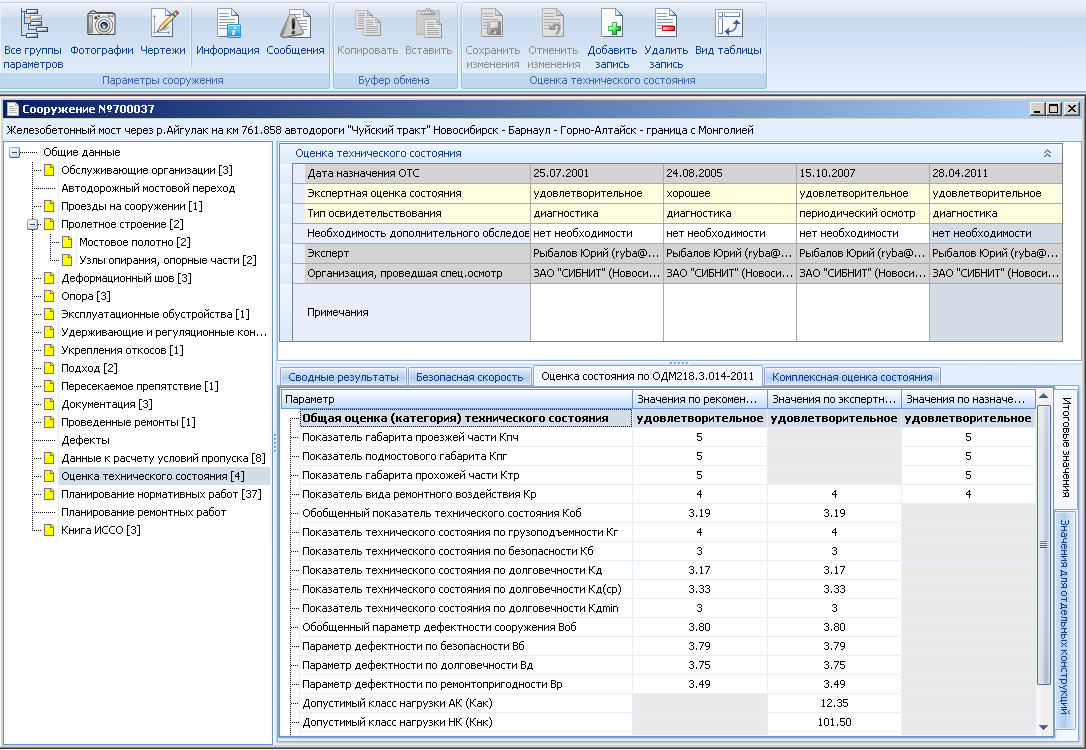 10
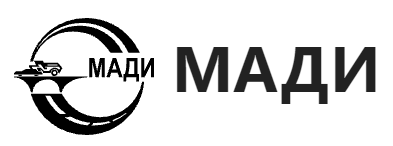 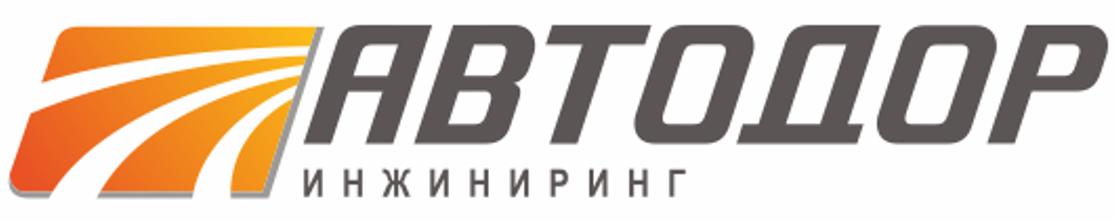 Модуль формирования стандартных отчётов
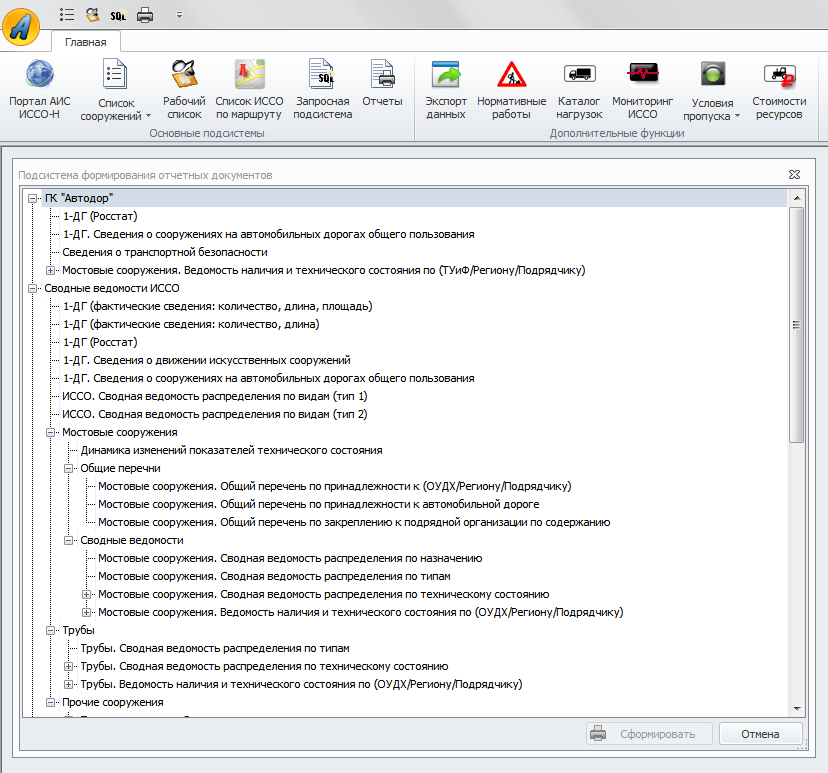 11
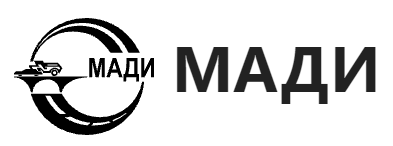 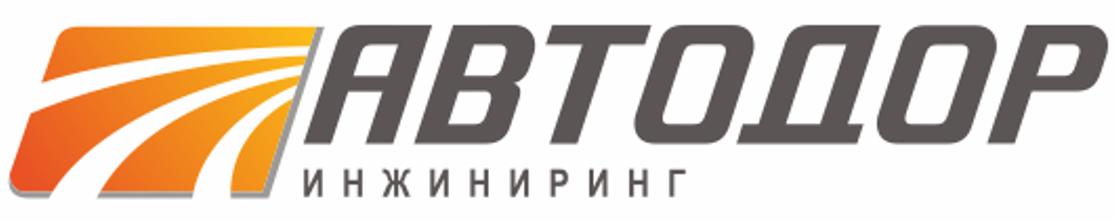 2.  МОБИЛЬНОЕ ПРИЛОЖЕНИЕ «ОЦЕНКА СИТУАЦИИ» ДЛЯ РЕГИСТРАЦИИ ТЕКУЩИХ ОСМОТРОВ В АИС ИССО-Н
12
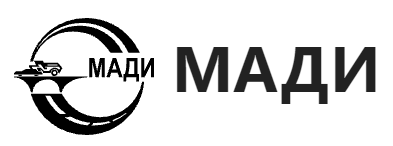 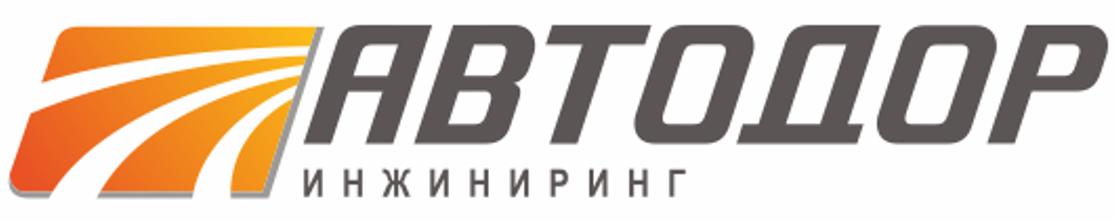 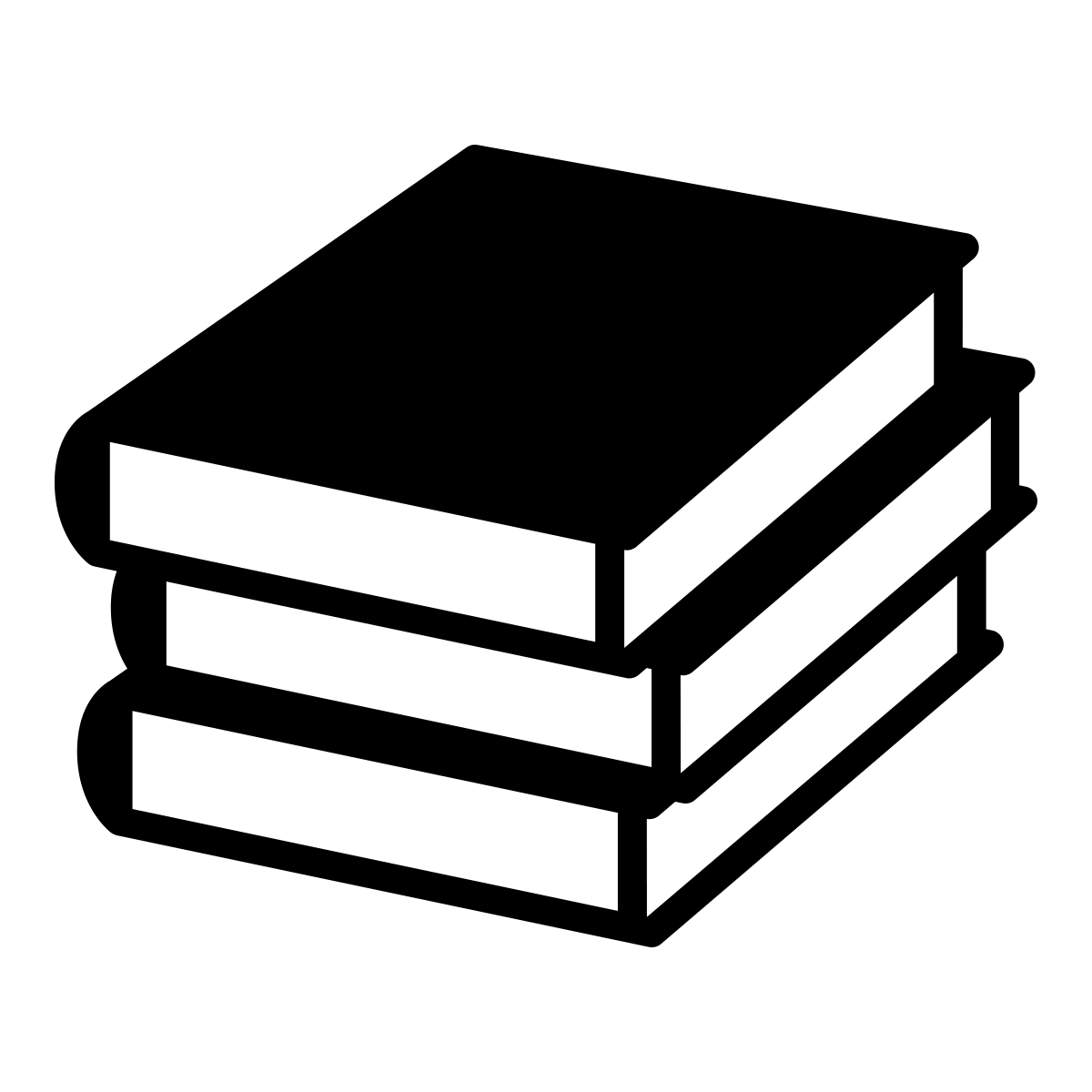 Надзор
Журнал осмотров

Книга ИССО
Ведомость дефектов
Текущий осмотр
План работ
Подрядчик
Периодический осмотр
Отметка о выполнении
Результаты осмотров хранятся в единственном экземпляре 
в печатном виде и не попадают в АИС ИССО-Н
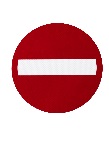 Оценка технического состояния
Диагностика приёмочная
Описание конструкций
АИС ИССО-Н

электронная база данных
настольное приложение для ПК
с 2015 года
Ведомость дефектов
Диагностика плановая
История изменений
Обследование предпроектное
Чертежи
Спец.
организация
Фотографии
Обследование специальное
…
13
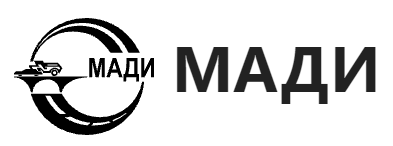 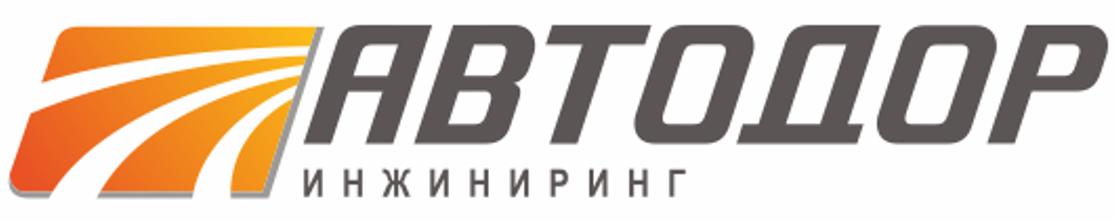 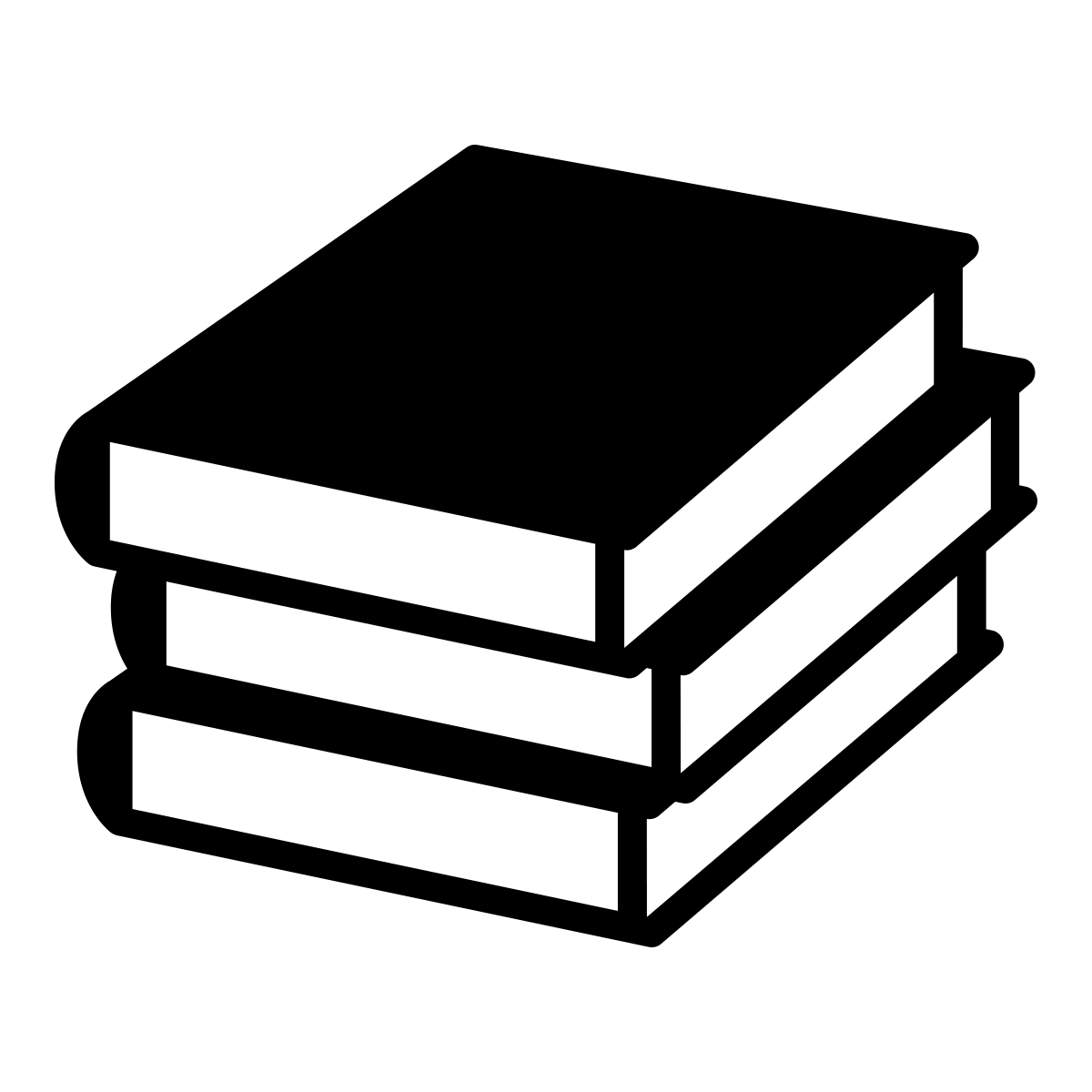 Надзор
Журнал осмотров

Книга ИССО
Текущий осмотр
МОБИЛЬНОЕ ПРИЛОЖЕНИЕ
Краткое описание дефекта
 Фотографии
 Оценка ситуации
Периодический осмотр

с 2019
С 2020 – EXCEL
АИС ИССО-Н

электронная база данных
C 2022 – АИС ИССО-Н
Подрядчик
Ведомость дефектов
 План работ по содержанию и ППР
 Фотографии
 Актуализация оценки состояния сооружения
14
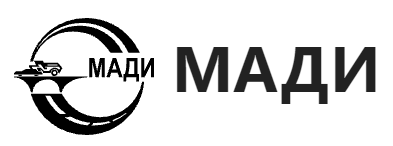 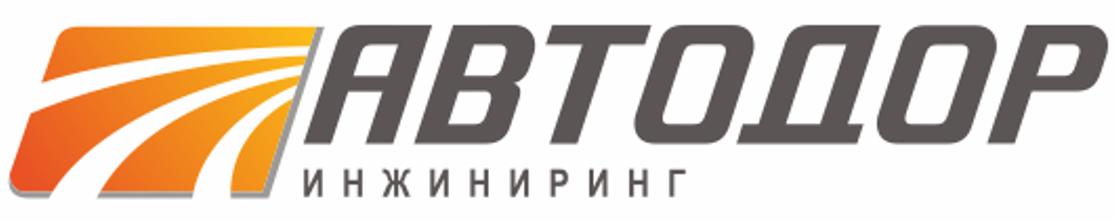 Основные сведения о Мобильном приложении
В приложение вносят оценку ситуации с обосновывающим комментарием, фотографии дефектов с подписью
навигатор с осью дороги и расстоянием до ИССО
приложение скачивают с Play Market и устанавливают на мобильное устройство, работающее на системе Андроид версии 6.0 и новее
приложение скачивается «пустое», без дорог и сооружений
администратор базы данных подключает пользователя к базе, даёт доступ только к необходимым сооружениям, высылает логин и пароль пользователю
приложение может работать без доступа к сети, синхронизация с базой происходит при появлении связи
в Мобильном приложении сооружения привязаны координатам GPS и установлен программный запрет на внесение записей с мобильного устройства, не находящегося на сооружении (способ контроля работы подрядчика по содержанию)
15
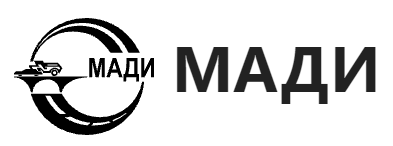 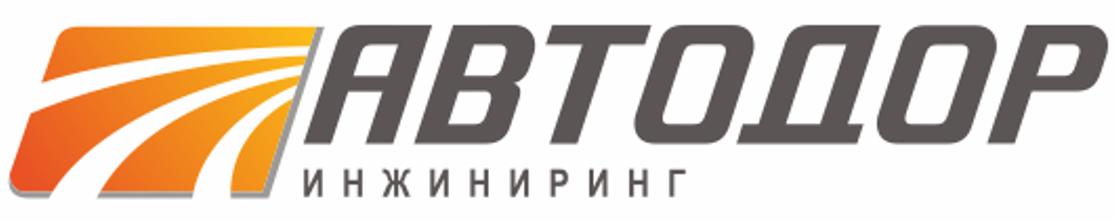 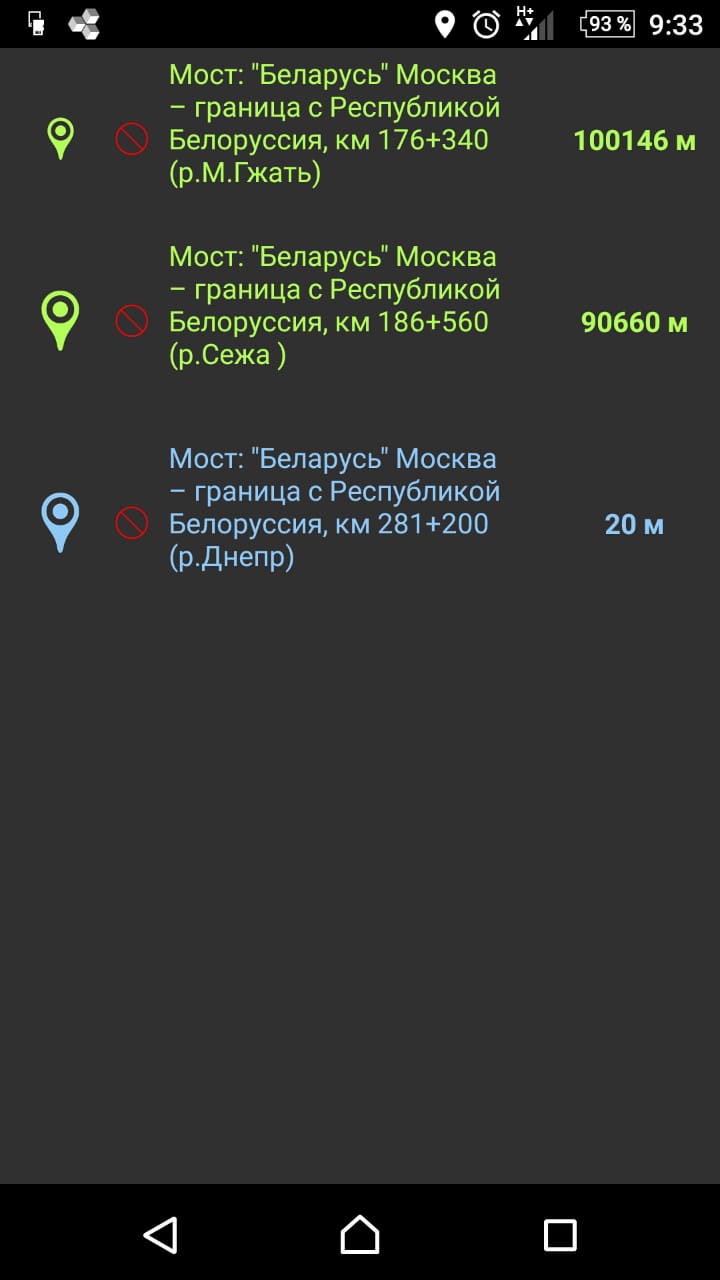 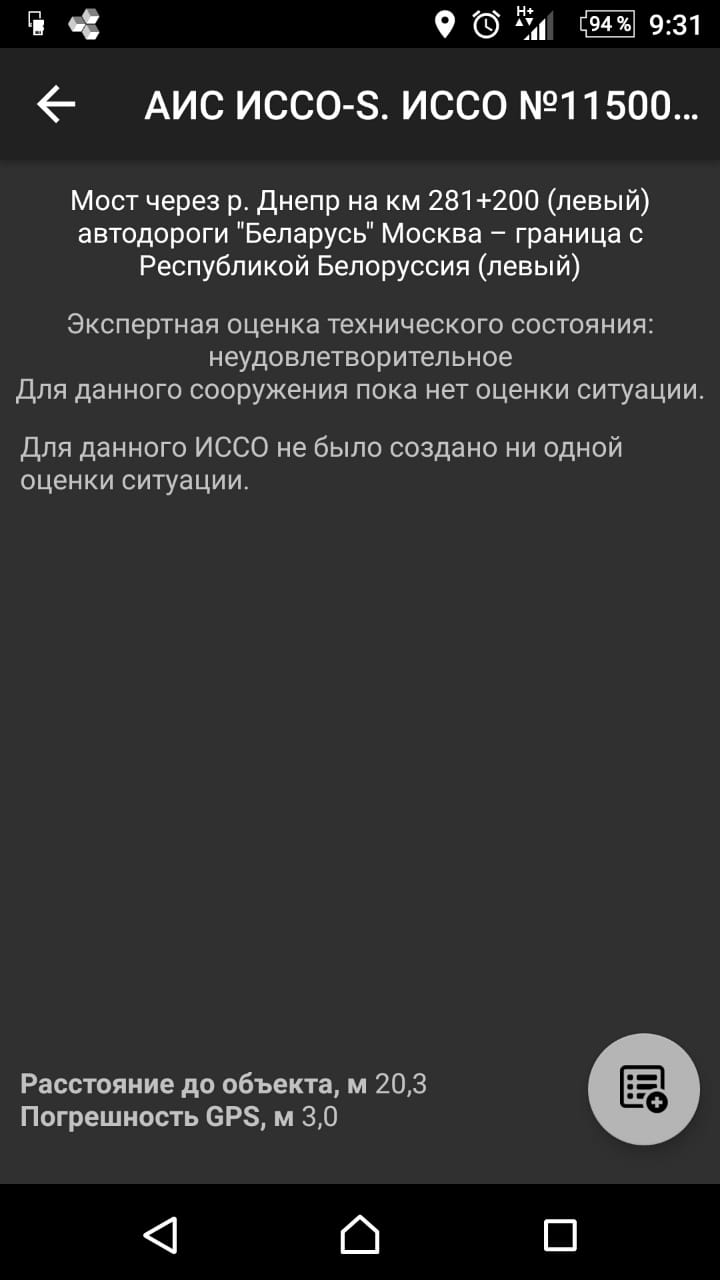 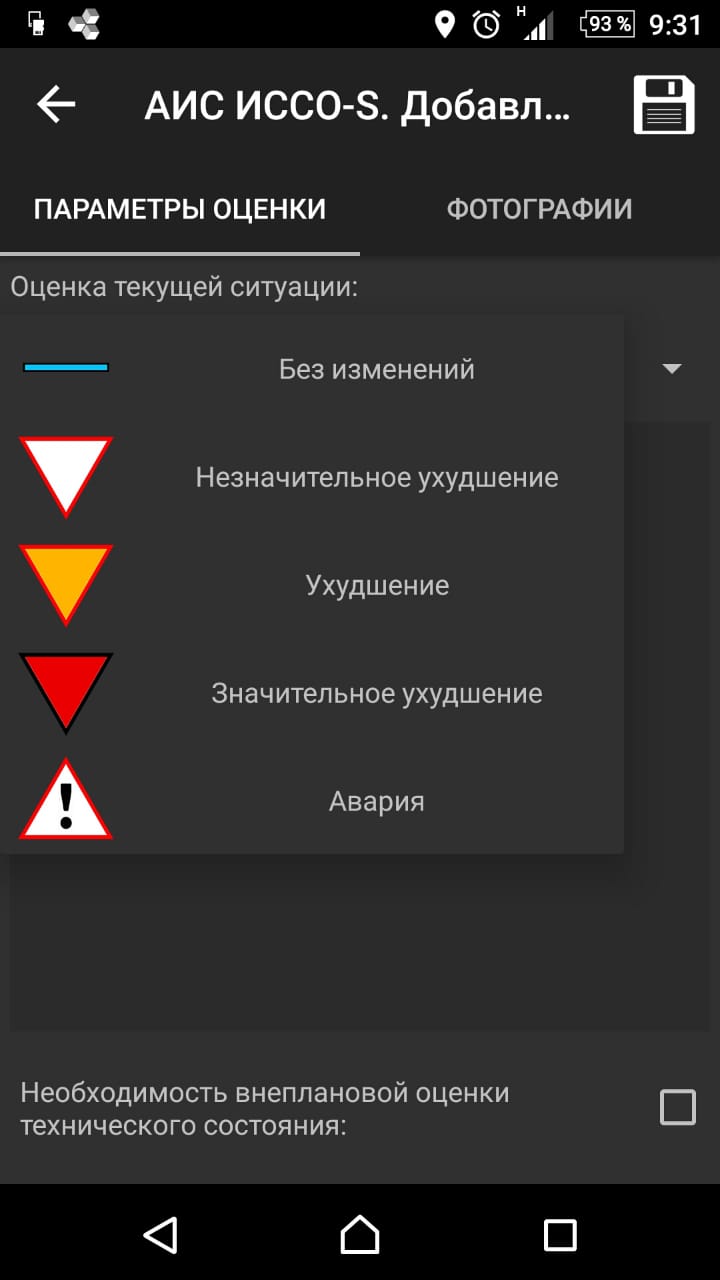 16
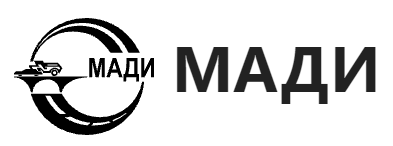 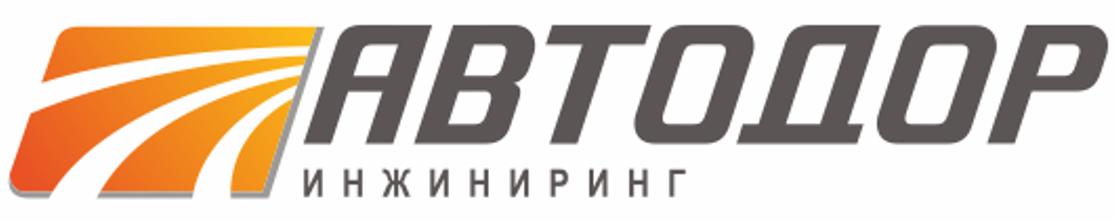 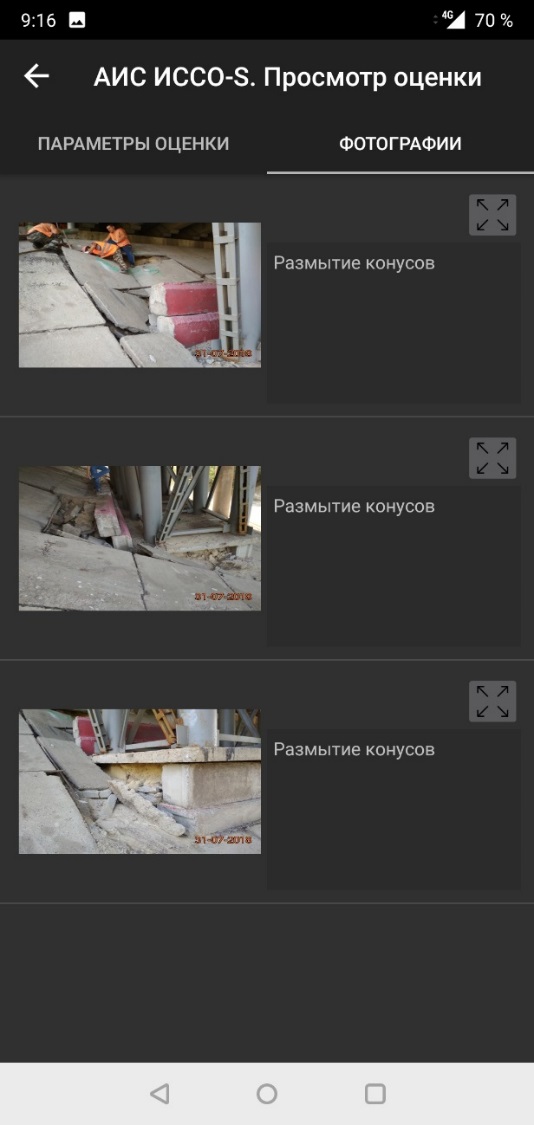 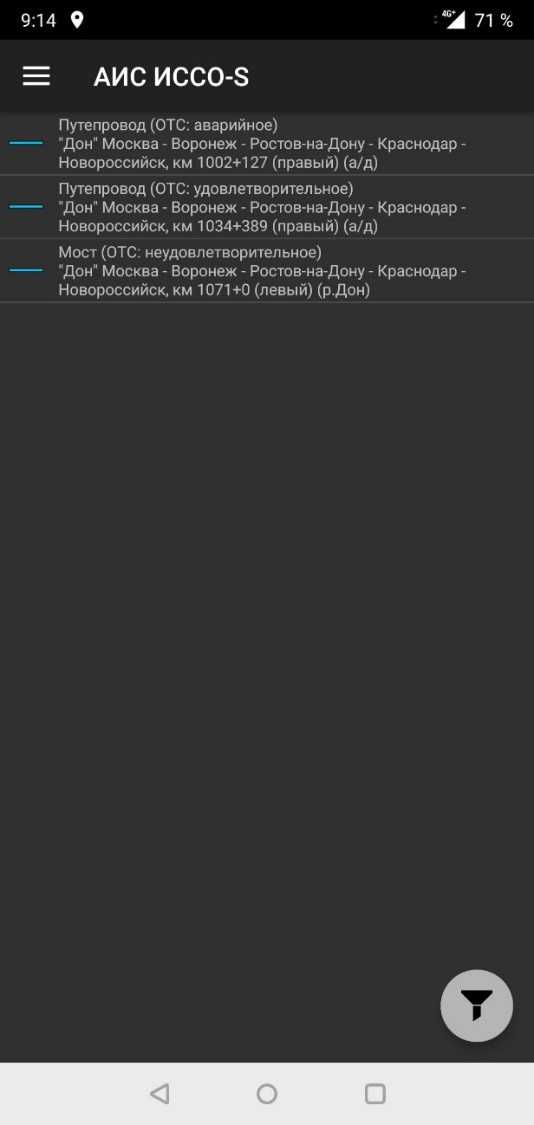 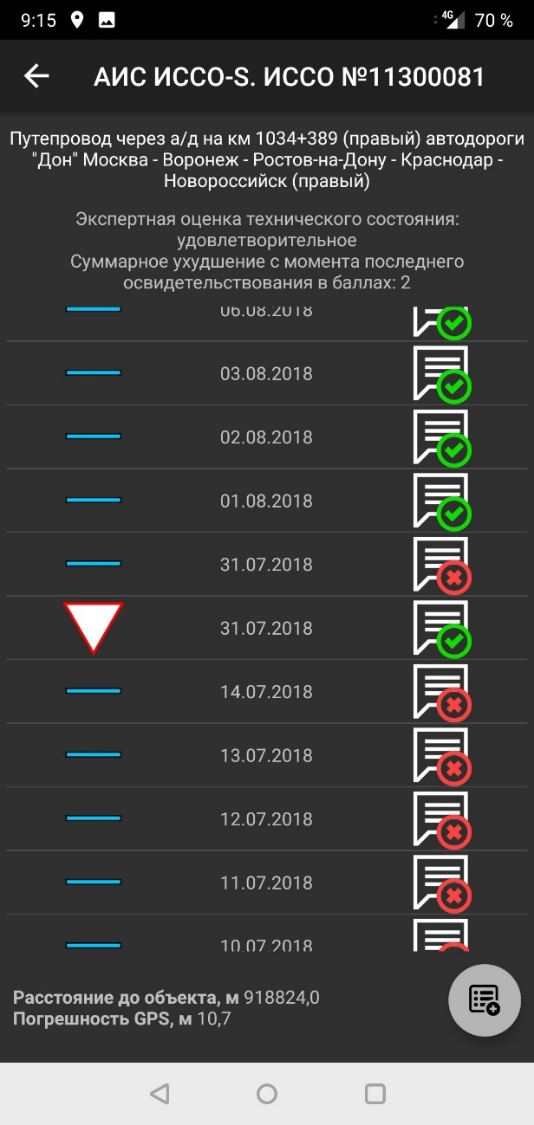 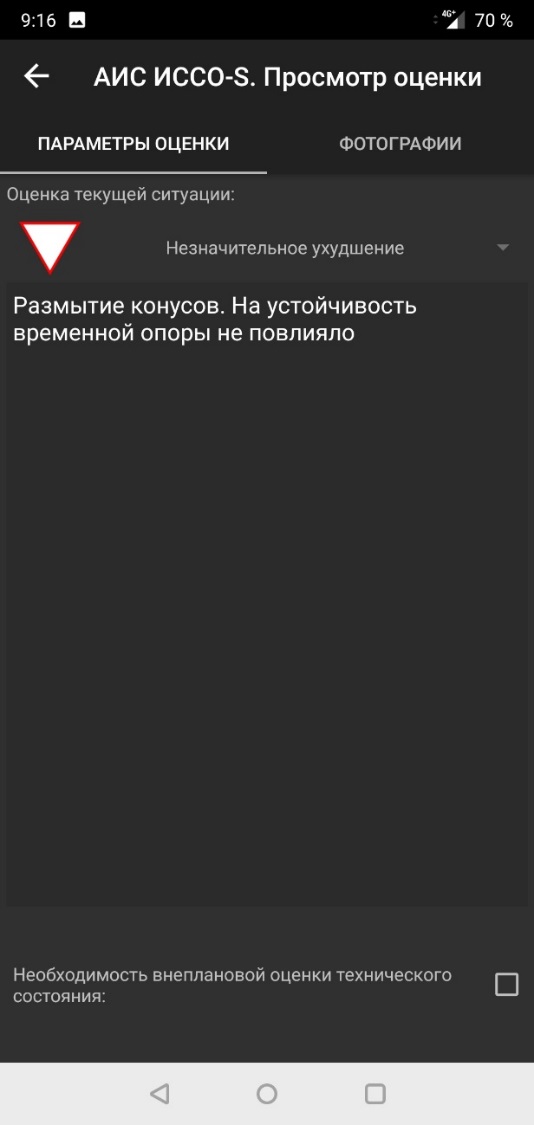 17
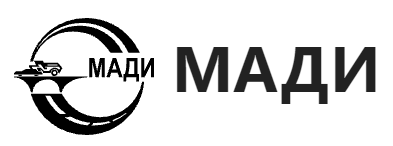 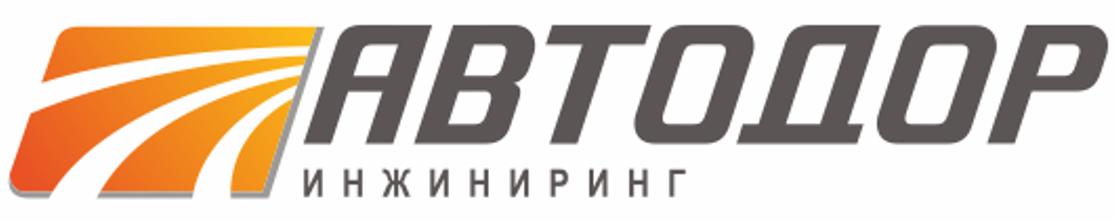 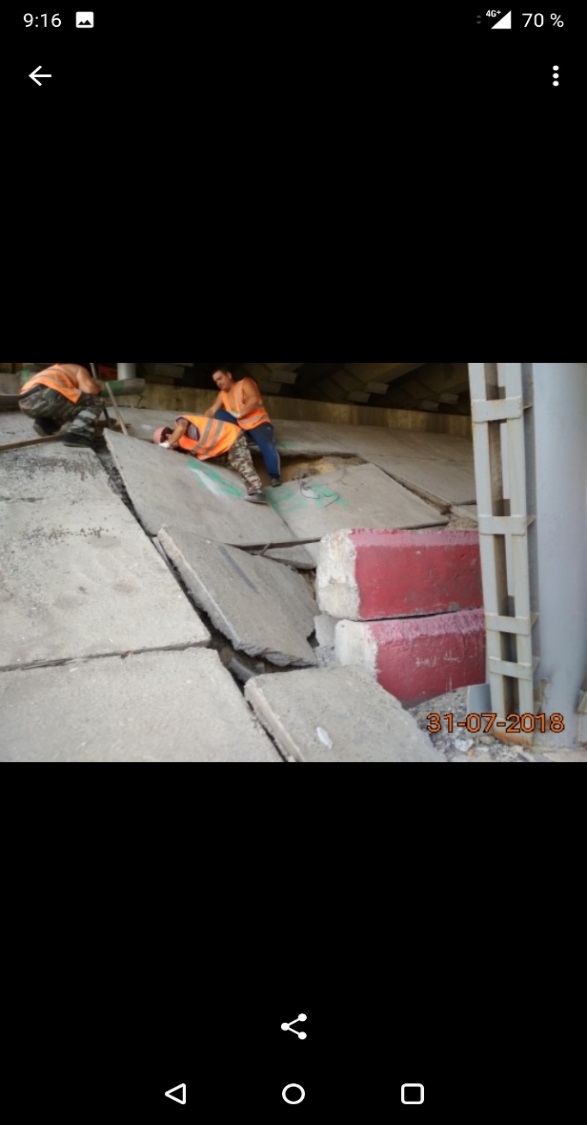 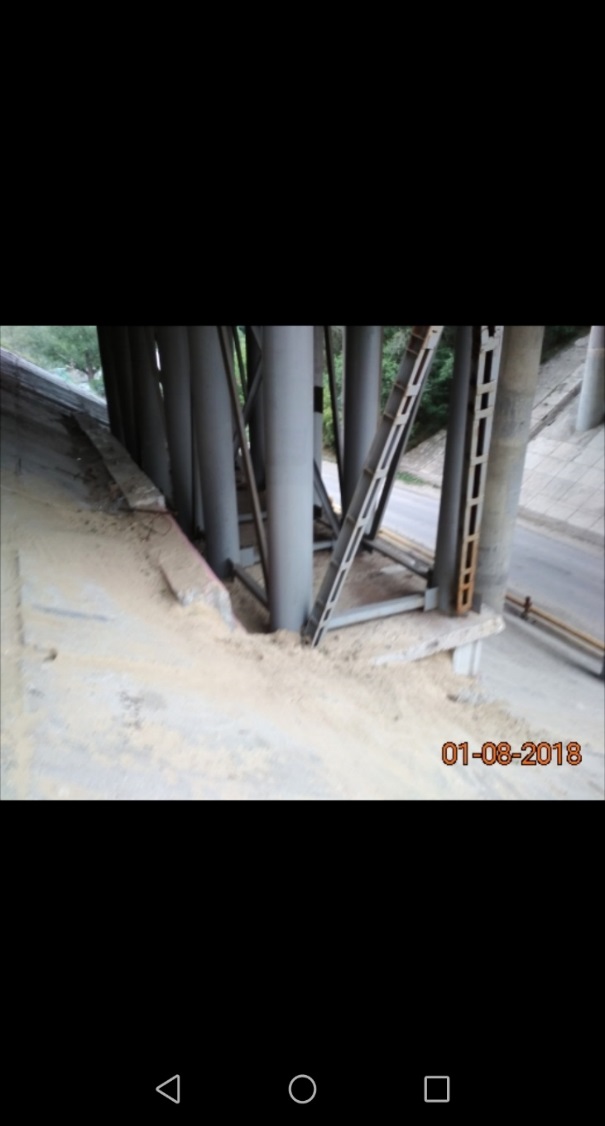 18
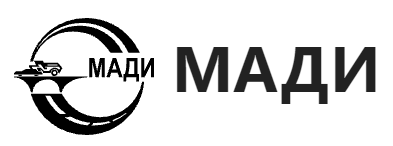 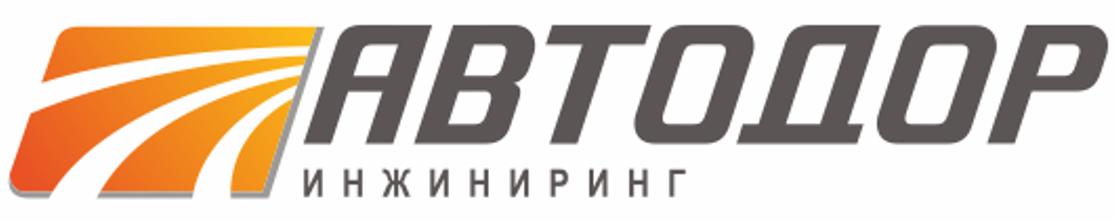 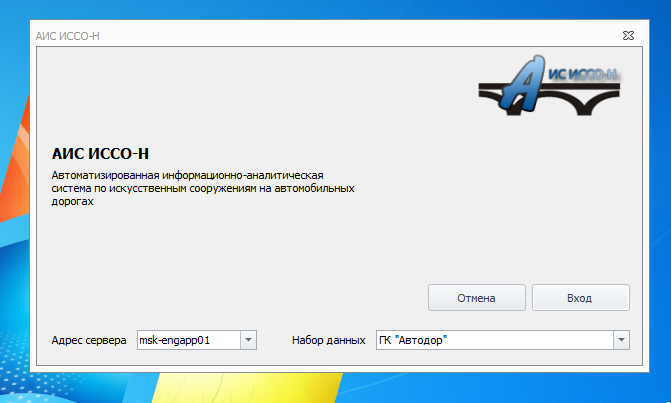 19
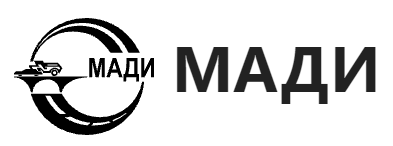 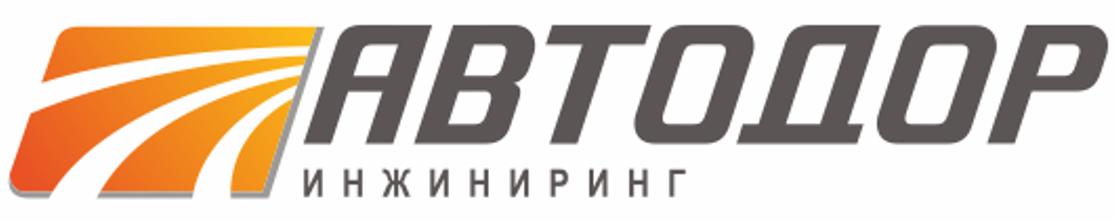 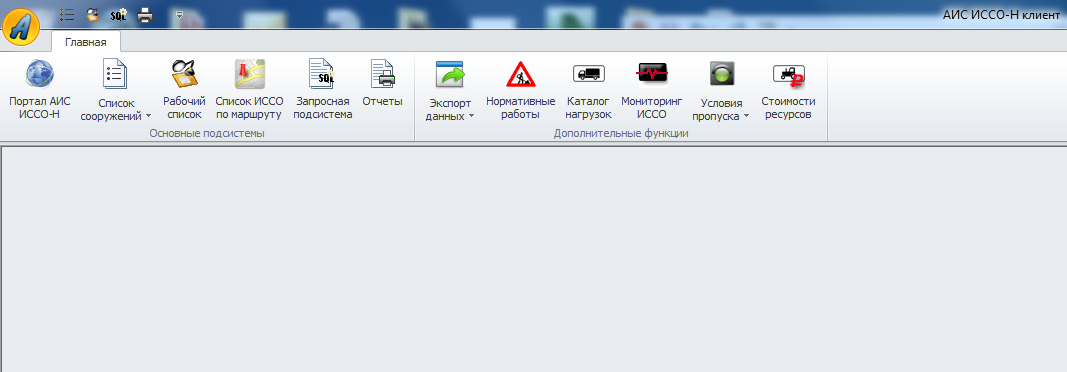 20
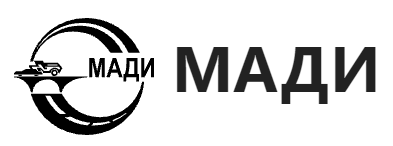 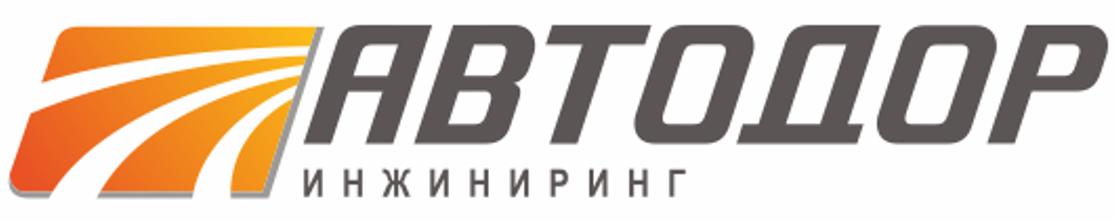 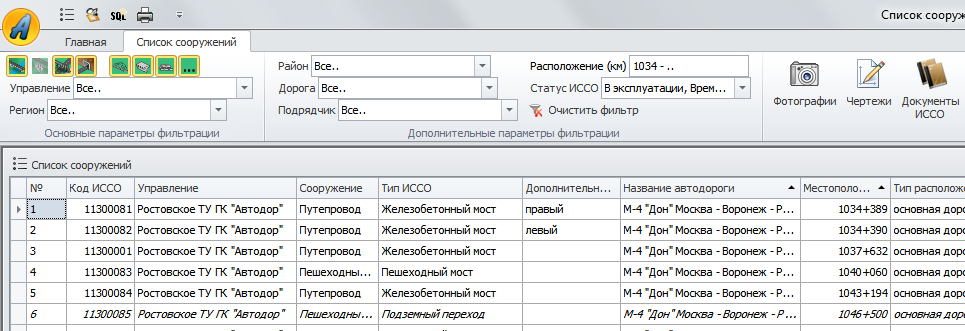 21
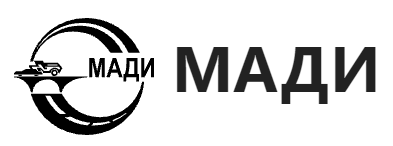 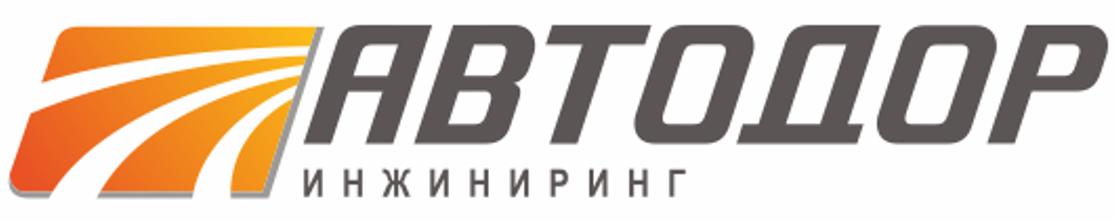 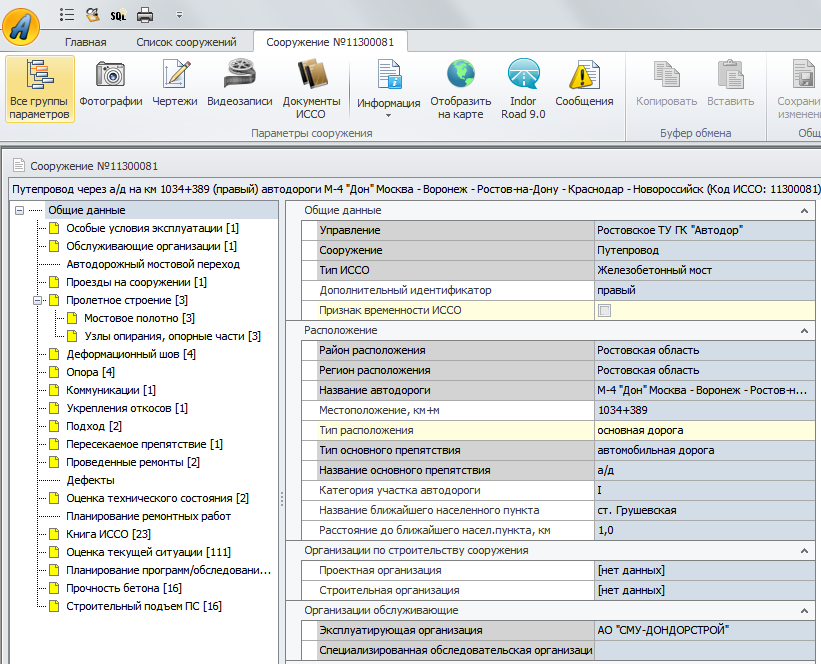 22
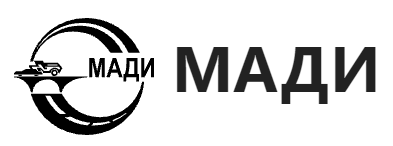 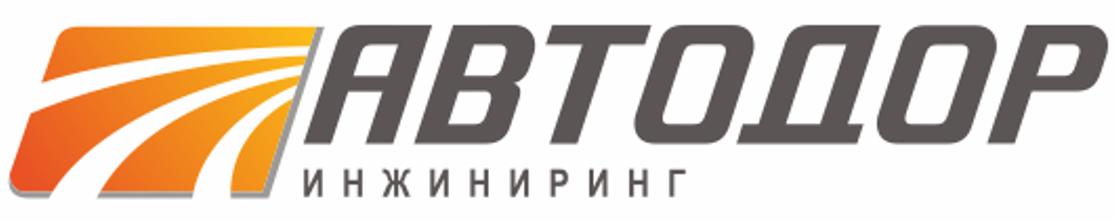 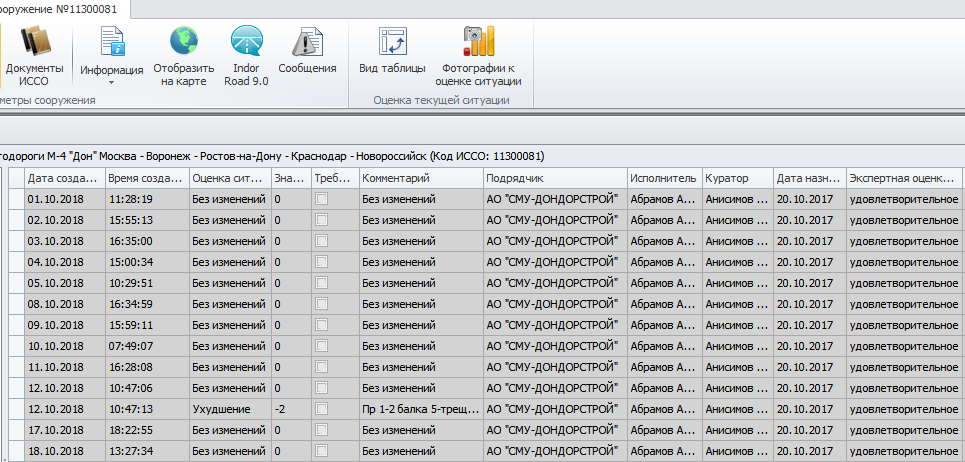 про диагностику
про осмотр
23
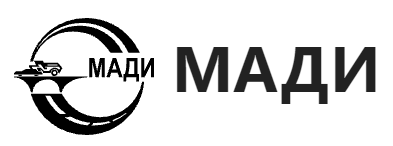 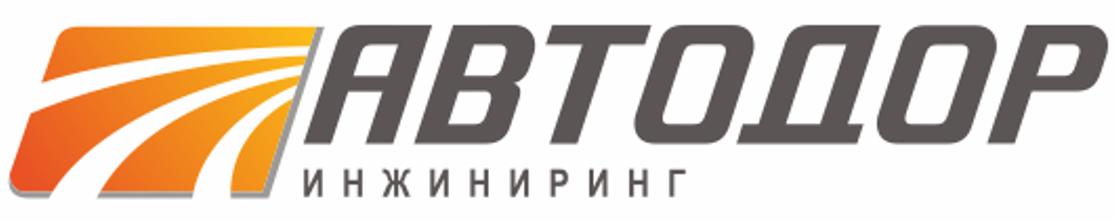 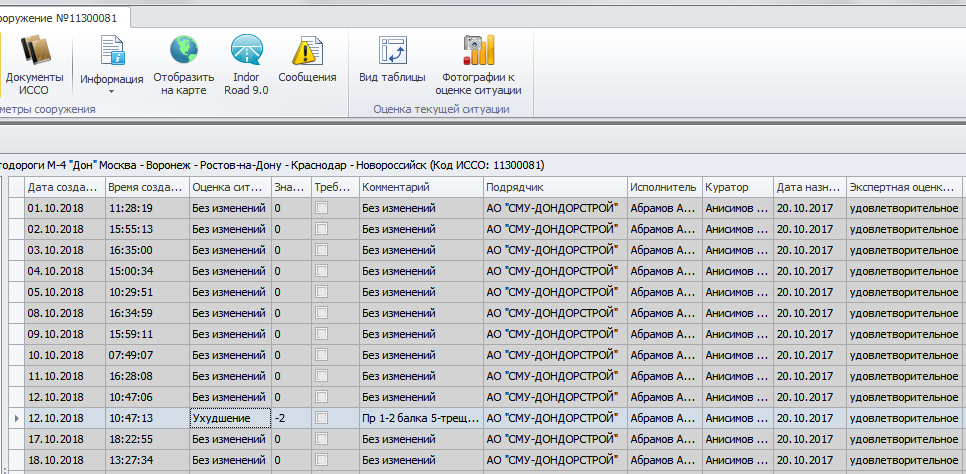 24
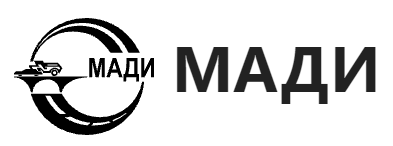 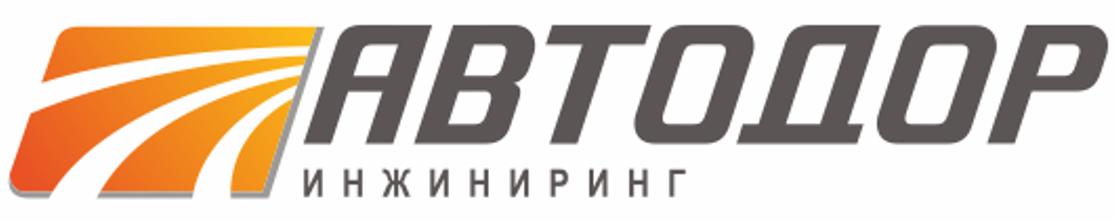 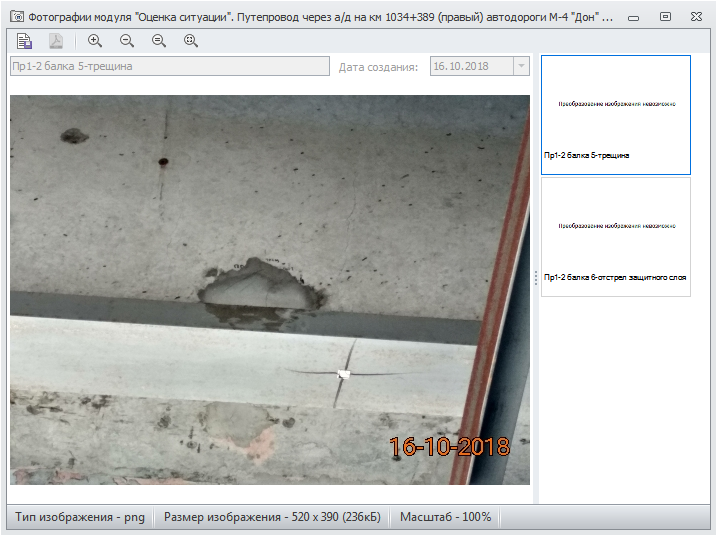 25
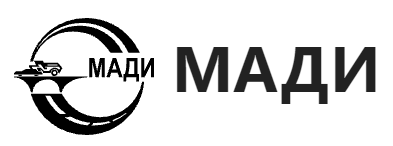 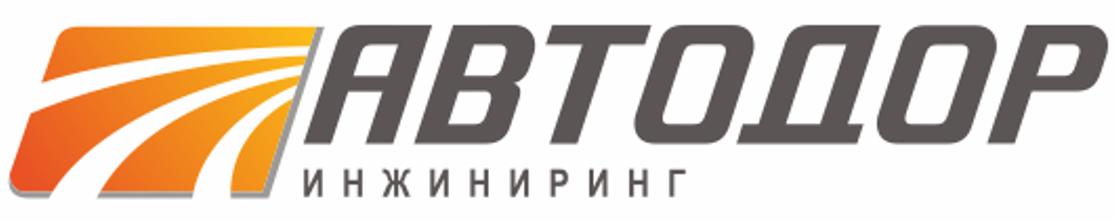 3.  ИНТЕРНЕТ-ПОРТАЛ ДЛЯ УЧАСТНИКОВ ДОРОЖНОЙ ОТРАСЛИ WWW.SUMPRO.RU
26
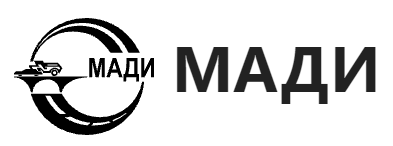 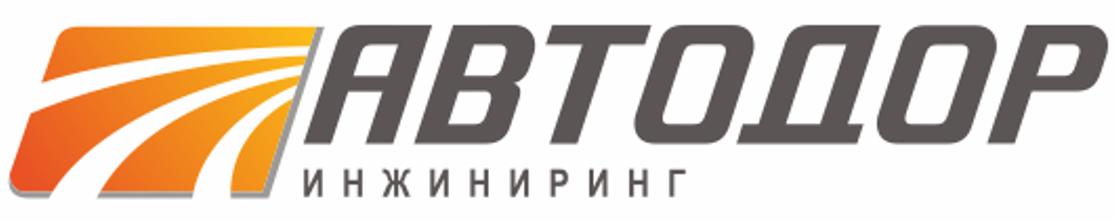 Оптимизирован для ПК и мобильных устройств
www.sumpro.ru
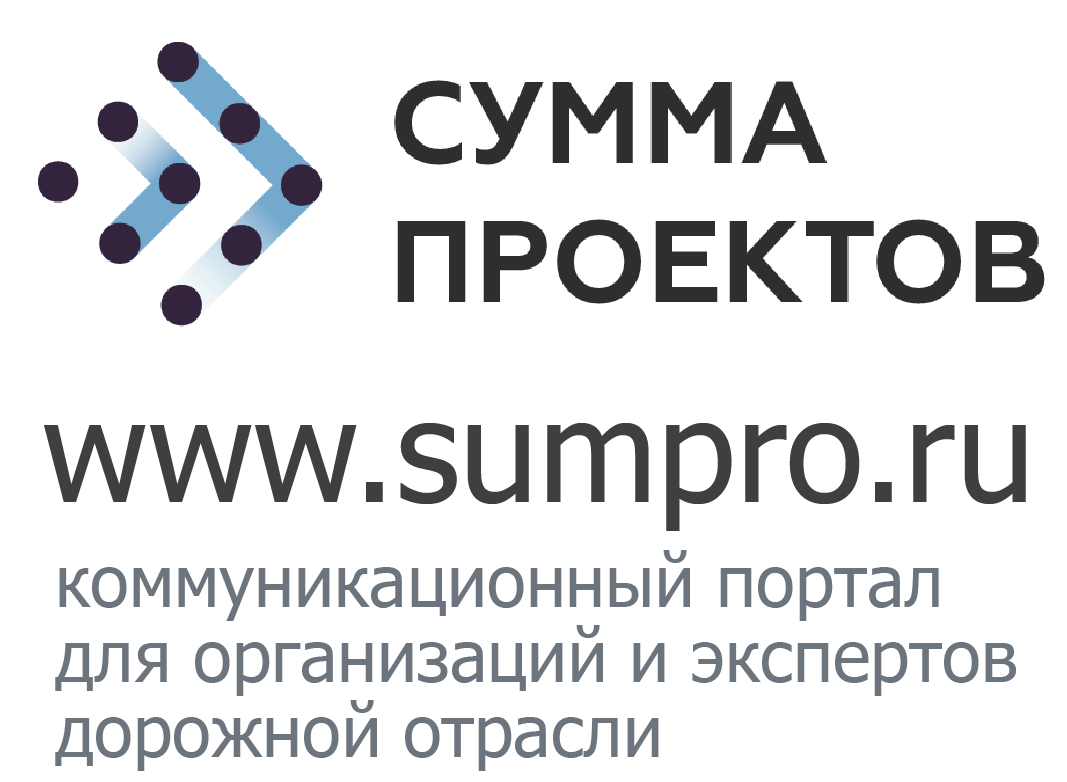 СУММА ПРОЕКТОВ
коммуникационный портал для организаций и экспертов дорожной отрасли
Содержание сайта
Структура каталога показан 1-й уровень
компании
эксперты
статьи
стройматериалы
изделия и конструкции
работы и услуги
разработка и поставка ПО
поставка оборудования
образование, наука, нормы
маркетинг и продажи
сми
27
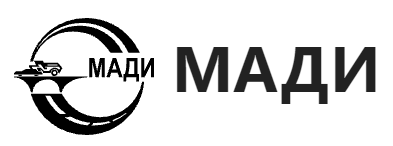 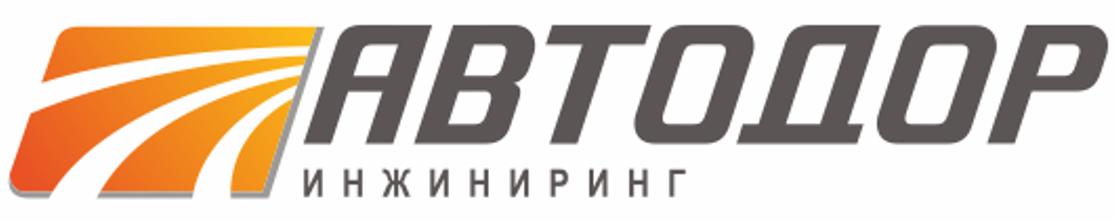 Государственная компания «Автодор» и другие крупные заказчики
информационная среда для принятия управленческих решений и реализации технической политики
привлечение целевой аудитории
www.sumpro.ru
платные сервисы, в том числе
первые места в поисковой выдаче
аналитика запросов на сайте
расширенная информация о компании
собственная web-страница на сайте
продвижение в поисковиках
маркетплейс в разделах и категориях
информация о продукции, услугах, достижениях бесплатно
Компании  и  Эксперты
28
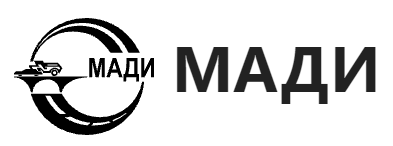 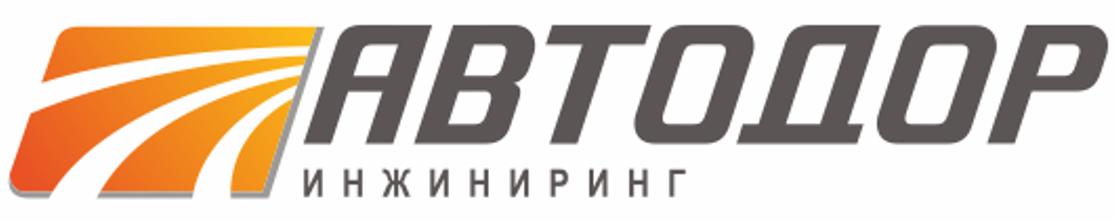 29
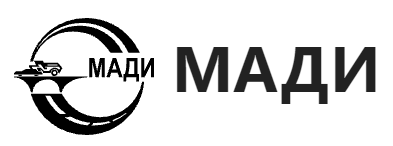 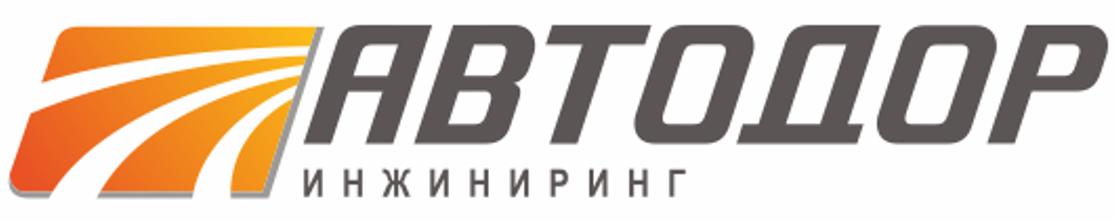 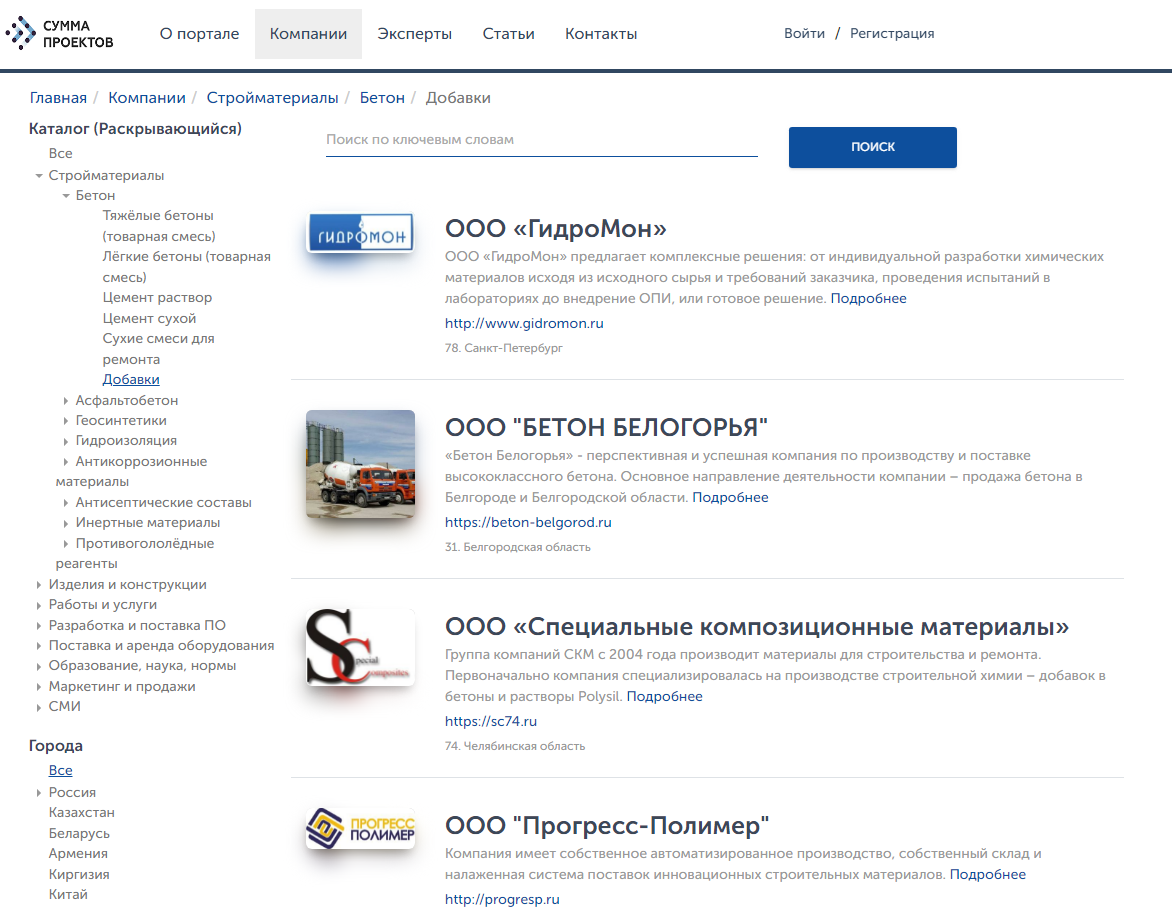 Более 4500 организаций
+ 20 регистраций ежедневно
30
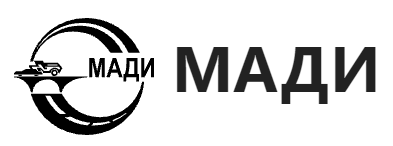 www.sumpro.ru
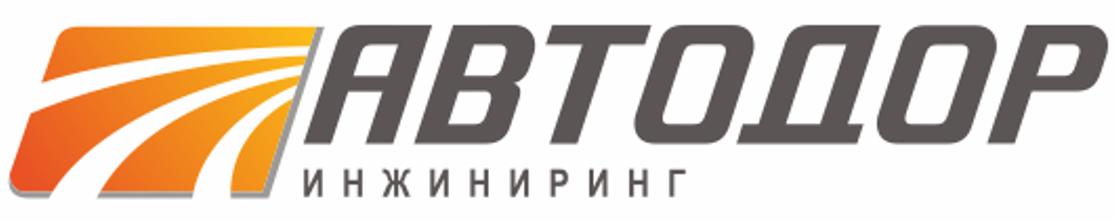 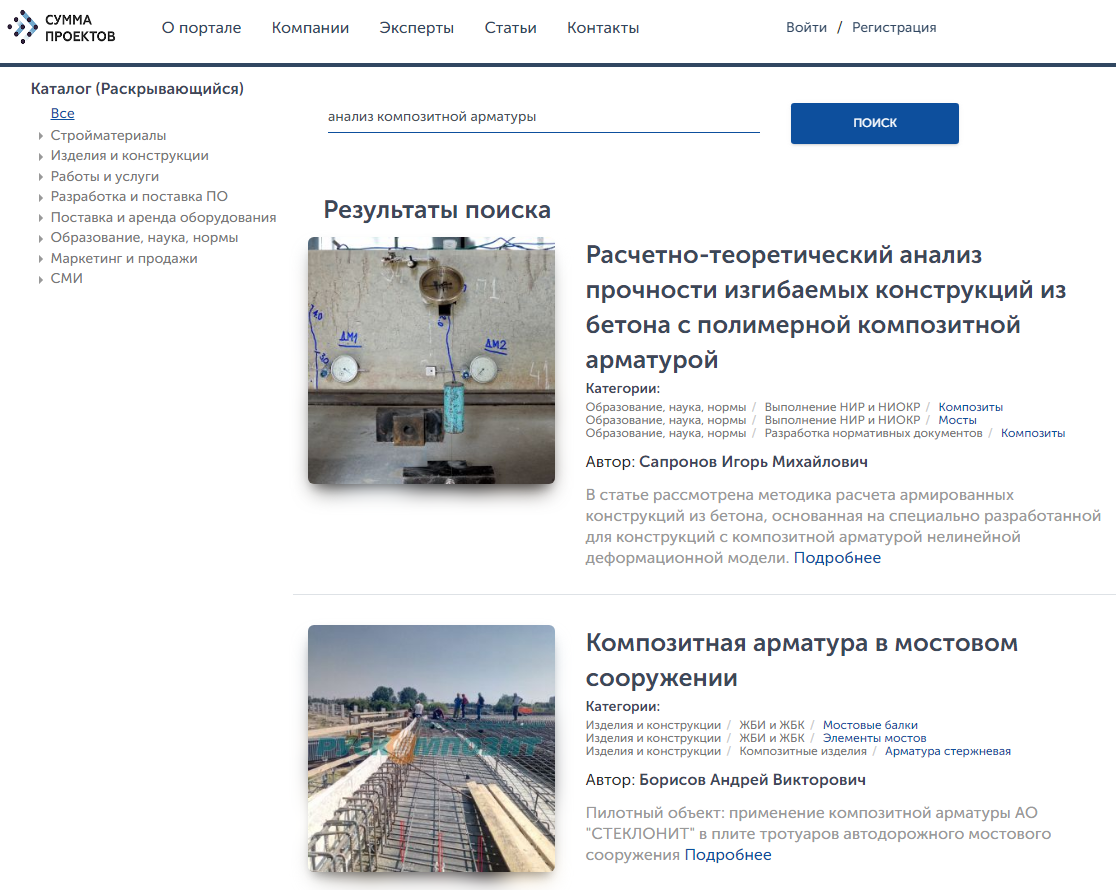 Более 400 статей
+ 5 публикаций еженедельно
31
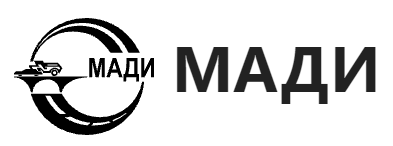 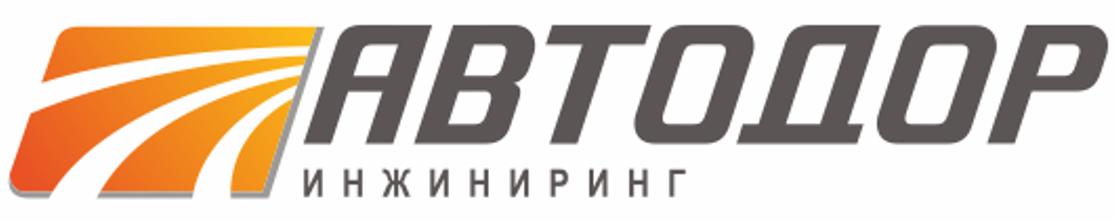 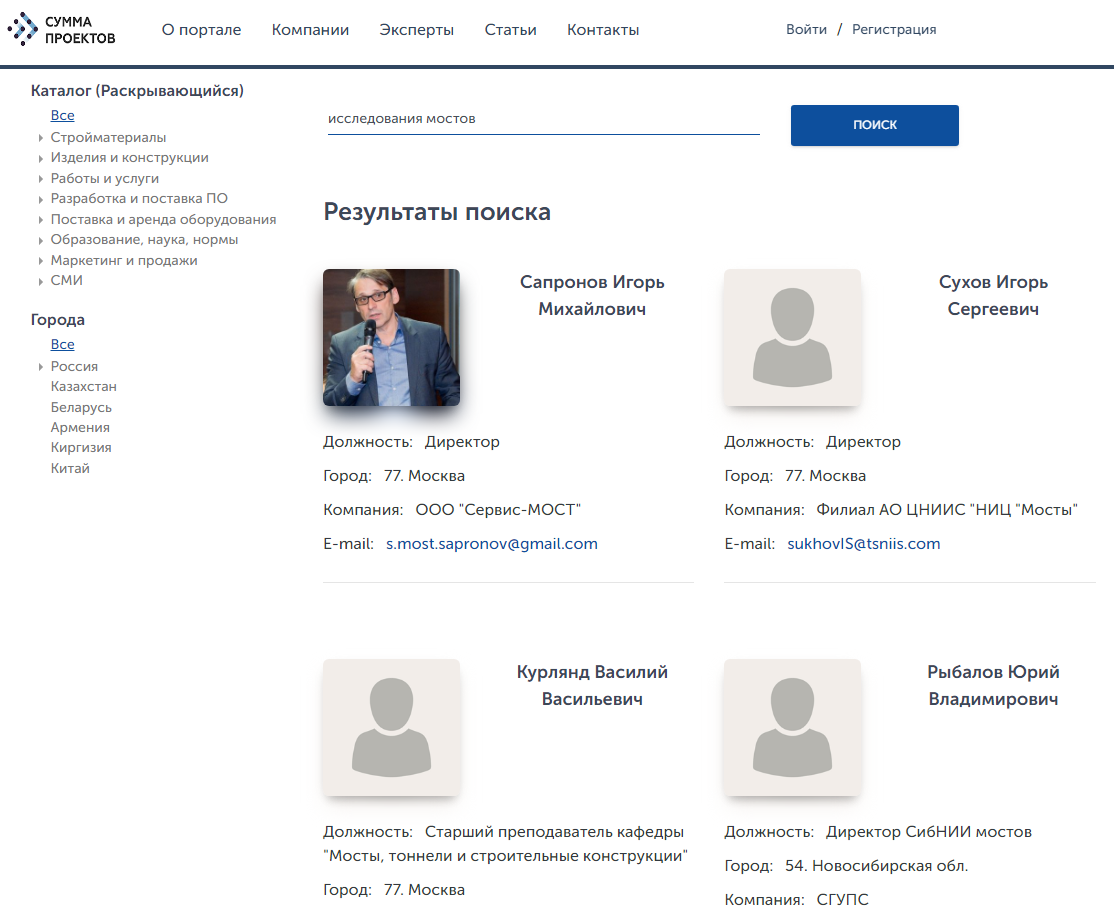 32
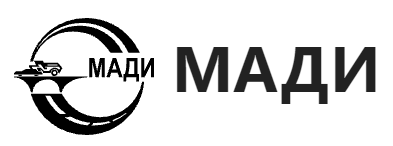 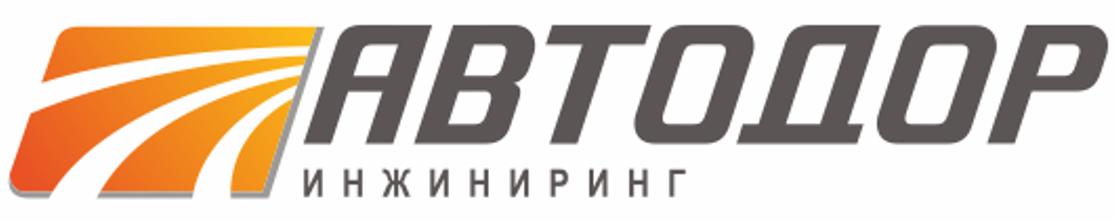 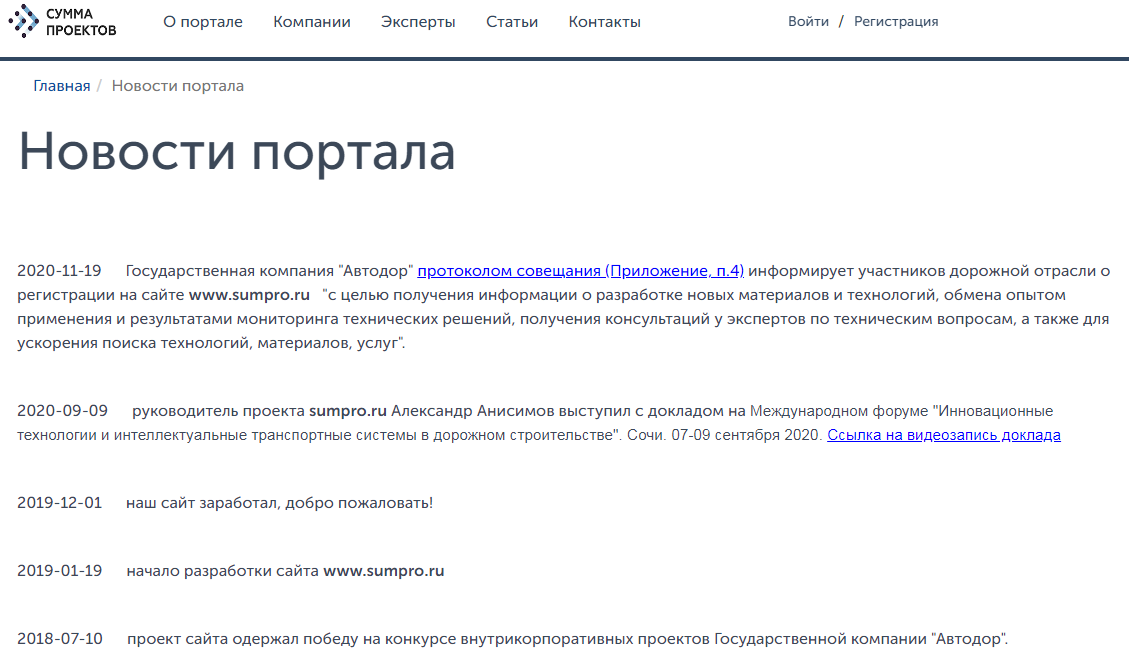 33
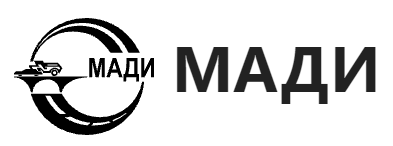 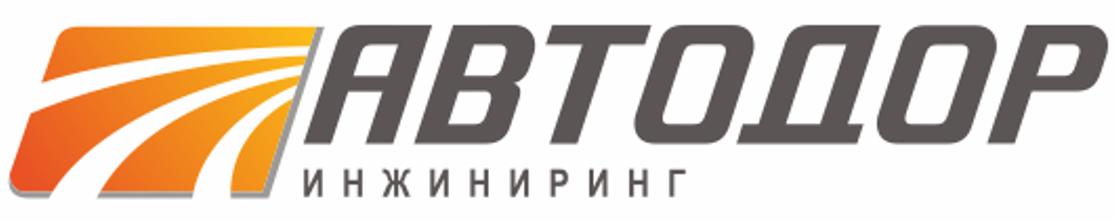 4.  ПРОГРАММА ПО ПЛАНИРОВАНИЮ И ОТЧЁТНОСТИ НА ОСНОВЕ УЧЁТА ТРУДОЗАТРАТ ОРГАНИЗАЦИИ В СФЕРЕ  ДИАГНОСТИКИ ИССО
34
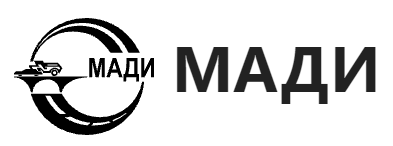 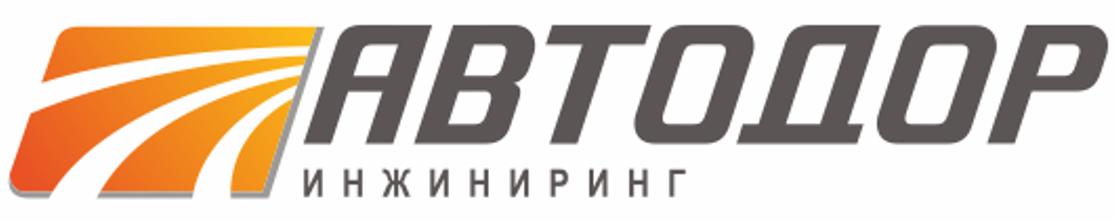 Предпосылки для разработки программы
Специфика работы большинства обследовательских организаций заключается в следующем:
командировочный режим выполнения полевых работ;
параллельная работа по нескольким договорам, сооружения в рамках которых расположены на разных дорогах в разных регионах;
полное или частичное разделение сотрудников по специализациям (геодезическая съёмка, расчёты конструкций, испытания, написание отчётов и т.п.);
фотографии, ведомость дефектов, результаты измерений прочности бетона и т.п. имеют такую же самостоятельную ценность, как и отчёт по результатам обследования;
привлечение на субподряд физических или юридических лиц с последующей необходимостью приёмки работы;
специфика работы с оборудованием и служебным а/м: периоды поверки и ремонта; поочерёдное использование комплектов оборудования разными бригадами;
бюджет проектов основывается на расчёте трудозатрат по ОДМ 218.4.020-2014 «Рекомендации по определению трудозатрат при оценке технического состояния мостовых сооружений на автомобильных дорогах».
Отсутствуют готовые программные продукты, необременённые ненужным функционалом и позволяющие неподготовленному пользователю вносить и анализировать данные по трудозатратам
35
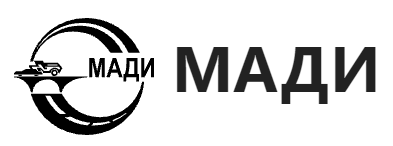 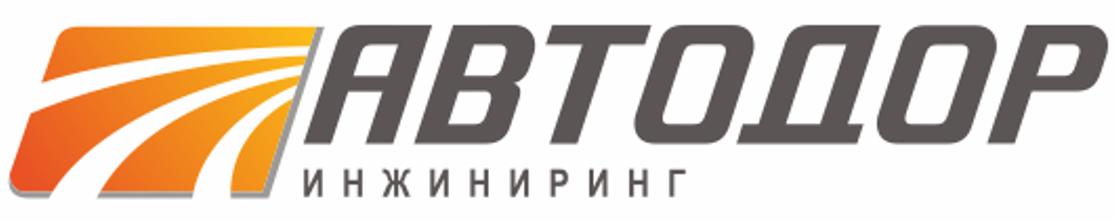 Функционал программы
планировать трудозатраты каждого сотрудника избегая перегрузки (более 40 часов в неделю) или назначения задач, требующих одновременного присутствия в офисе и в командировке;
оперативно вносить изменения в план работ при появлении внеплановых задач, или необходимости заменить заболевшего сотрудника;
контролировать рентабельность договора в части выделенных трудозатрат на его выполнение;
автоматически формировать табель, планы и отчёты за произвольный период;
оперативно находить исполнителя по ранее выполненным работам и отчётным документам.
В основе программного продукта – разработанная на основе многолетнего опыта собственная  библиотека работ с плановыми трудозатратами
Основной режим планирования – еженедельный, чтобы обеспечить себя работой на 40…60 часов на предстоящую неделю. Двадцать часов сверх нормативных сорока – запас на случай, если какая-то работа отменится или будет сделана быстрее. 

Программа пока находится во внутреннем пользовании. В перспективе может быть рассмотрена возможность формирования коммерческого продукта для распространения на платной основе.
36
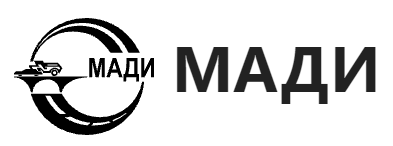 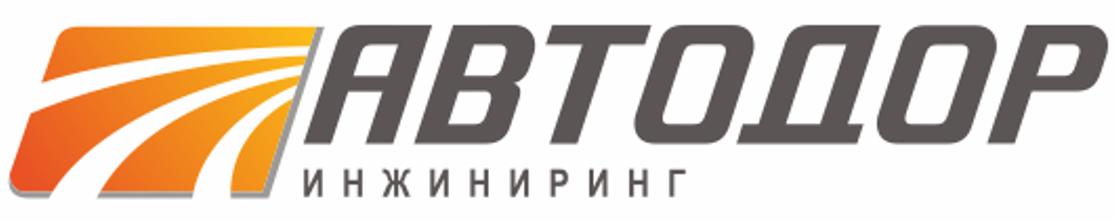 Список сооружений – подгружается из АИС ИССО-Н
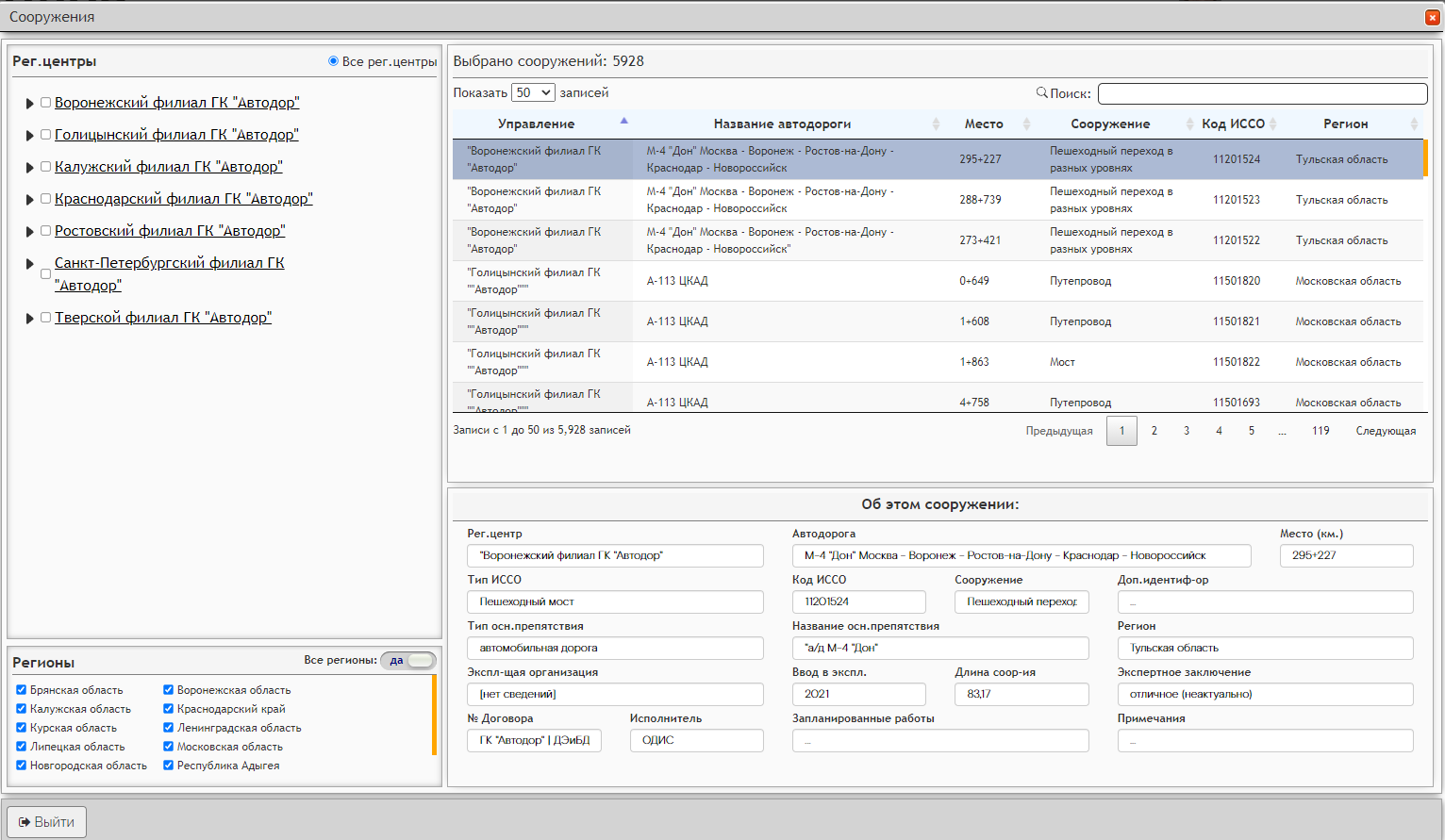 37
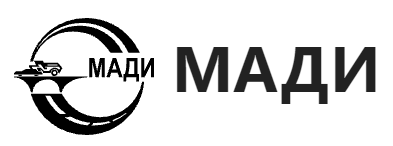 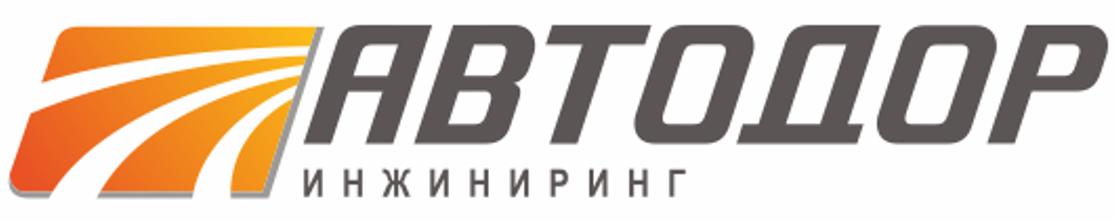 Библиотека работ с плановыми трудозатратами
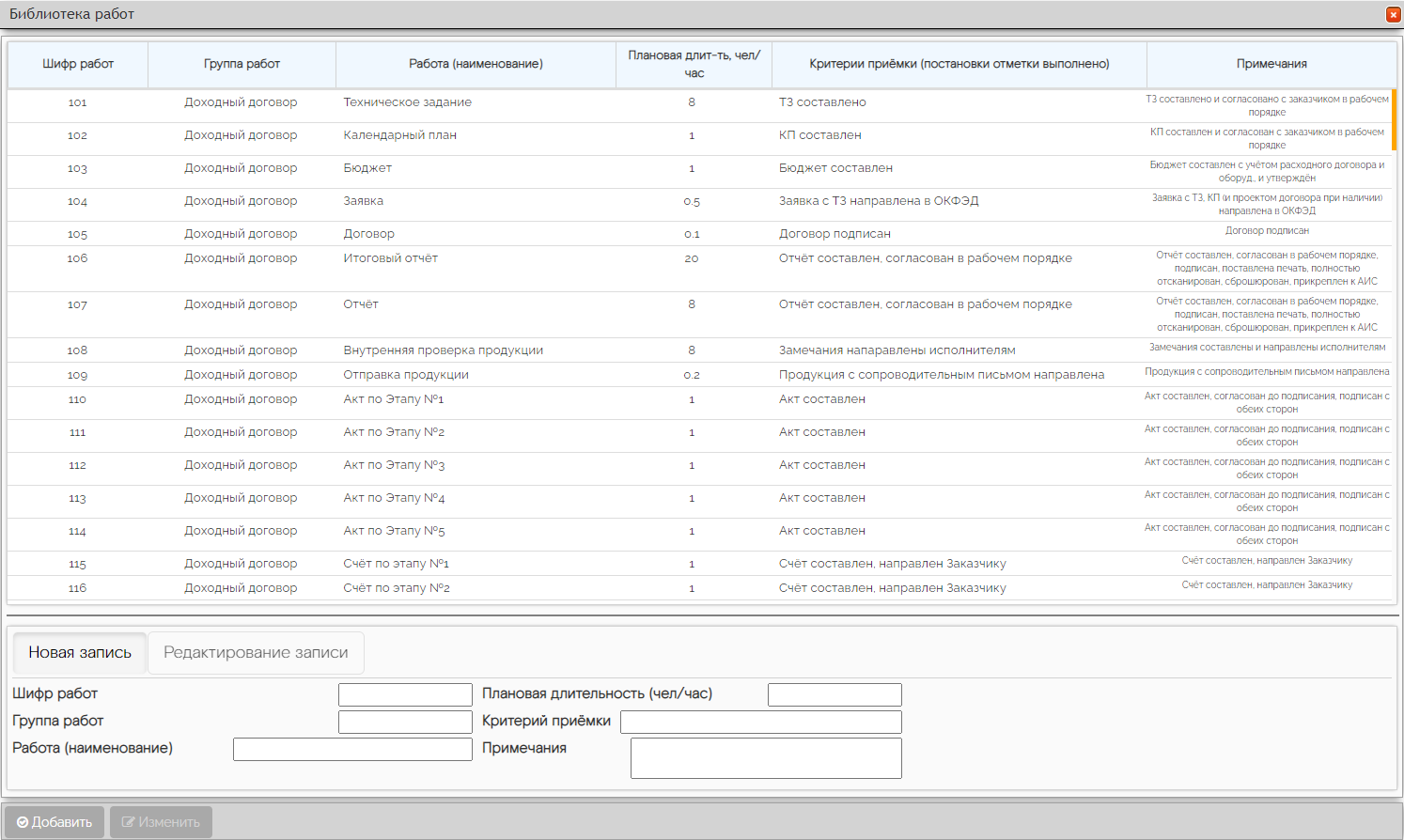 38
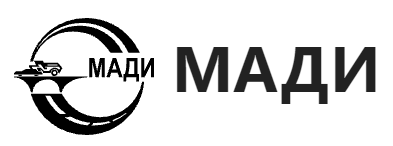 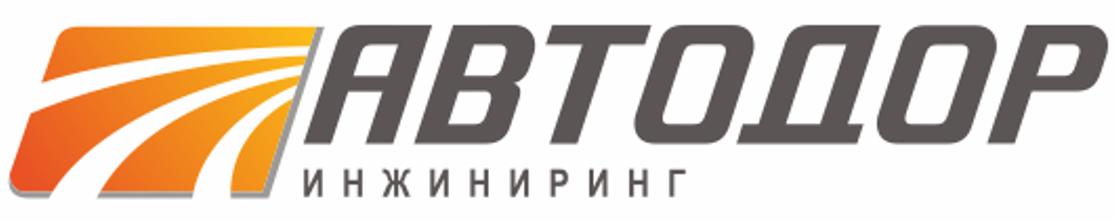 Список договоров
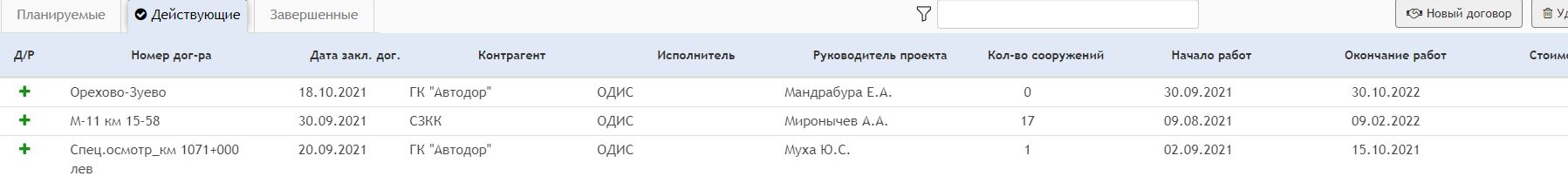 39
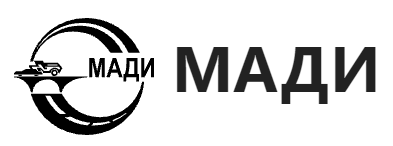 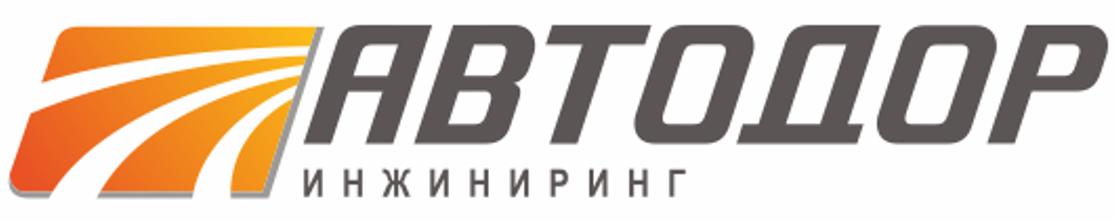 Список сооружений в договоре
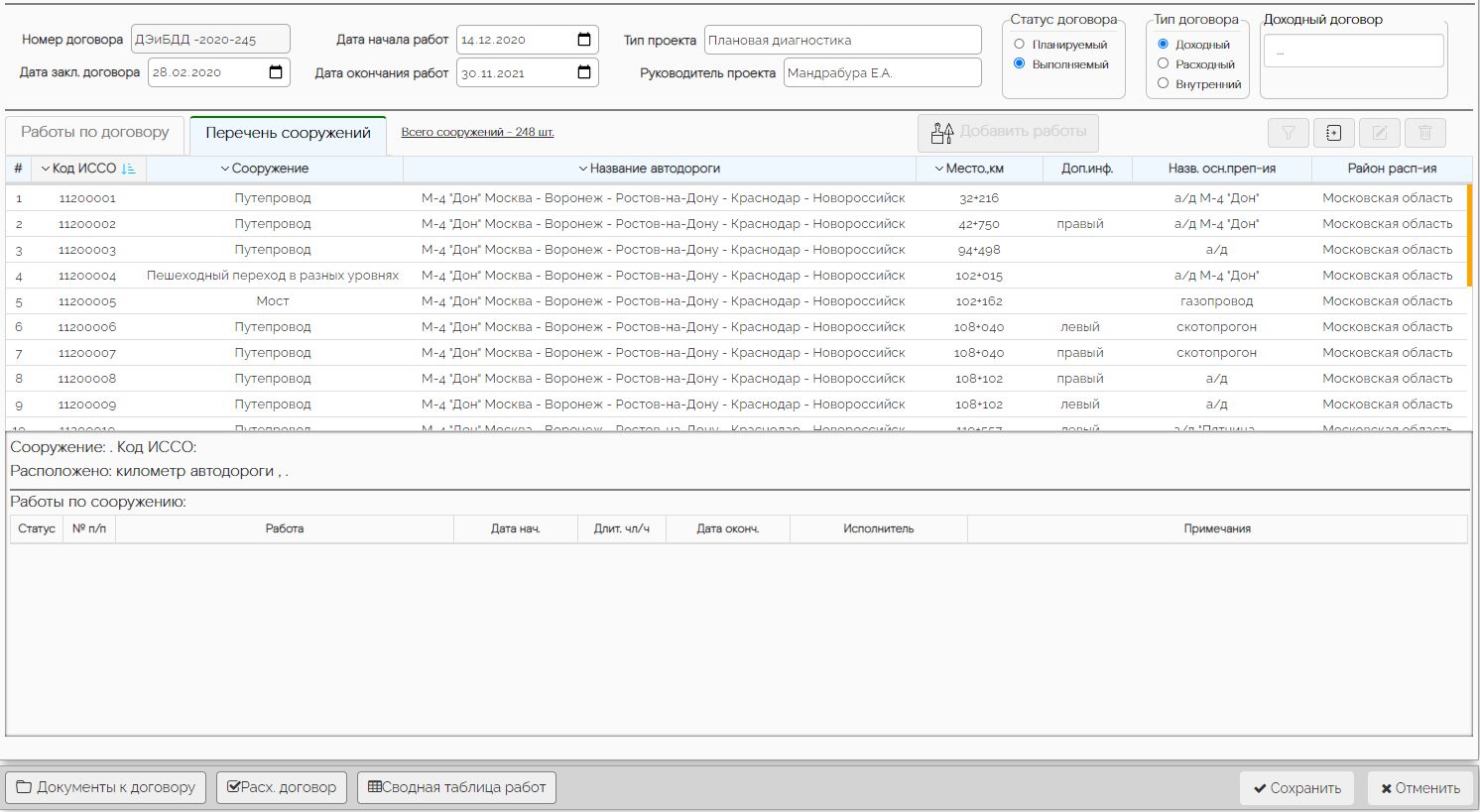 40
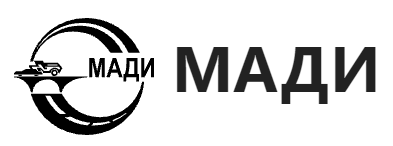 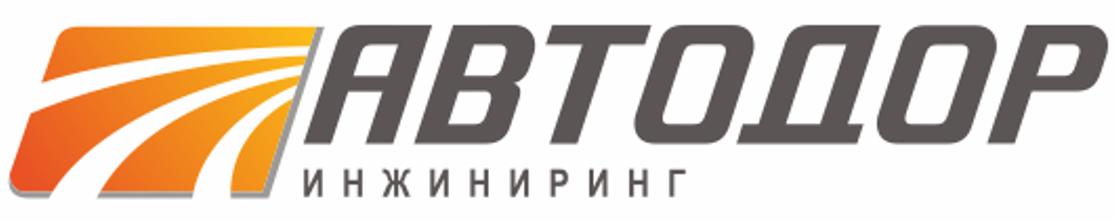 Работы по договору
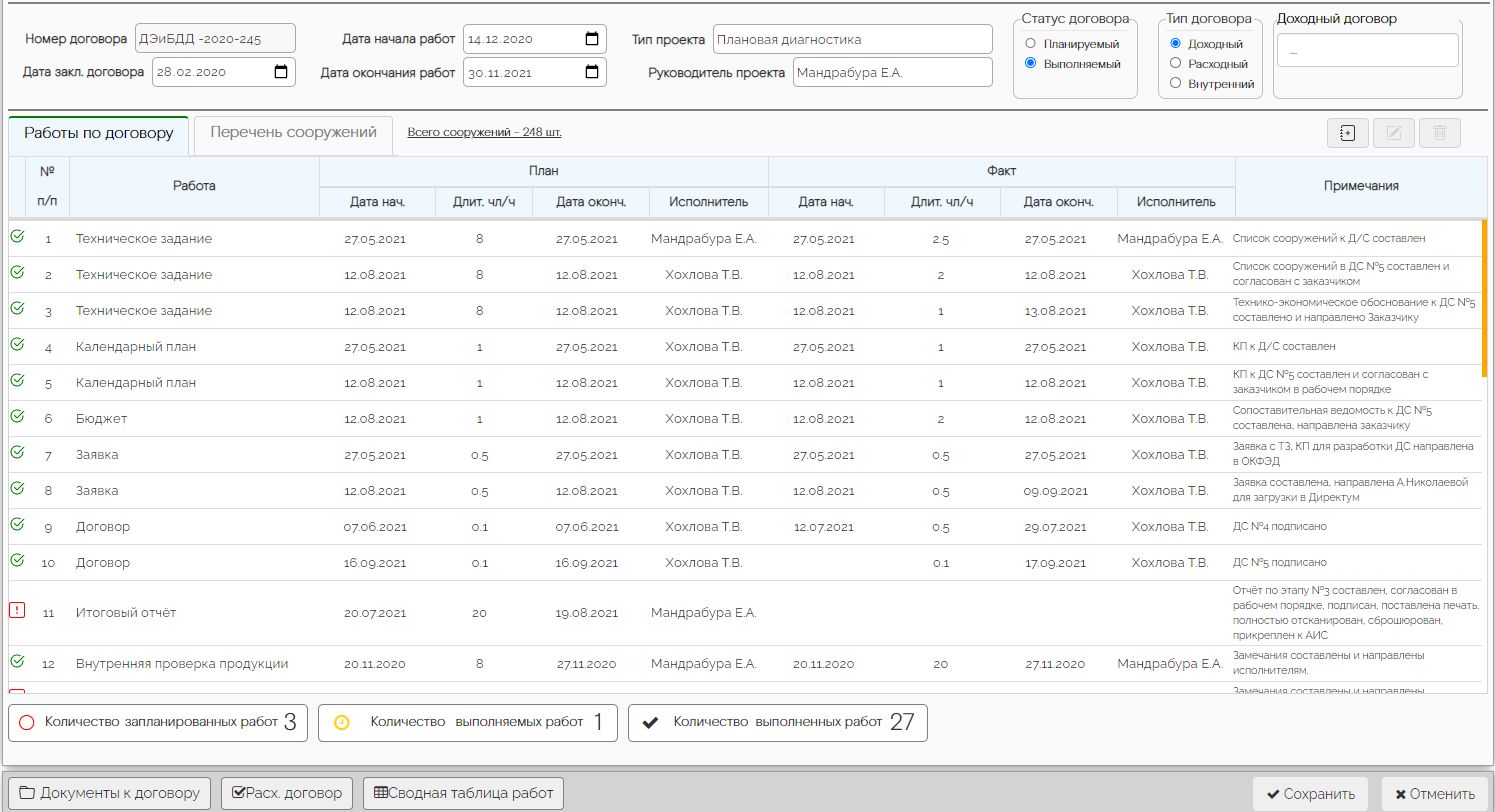 41
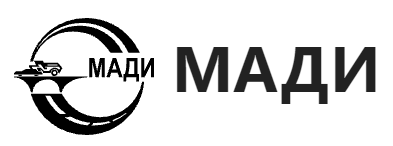 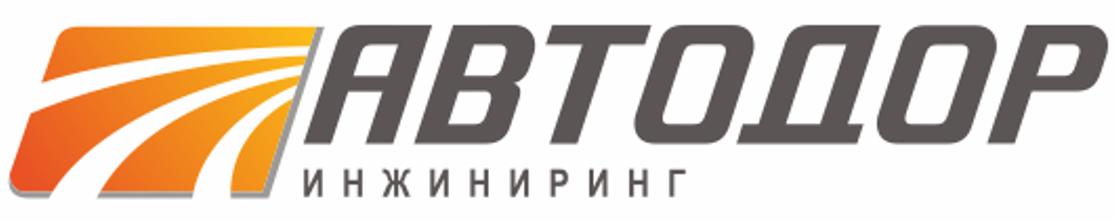 Работы по каждому сооружению в договоре
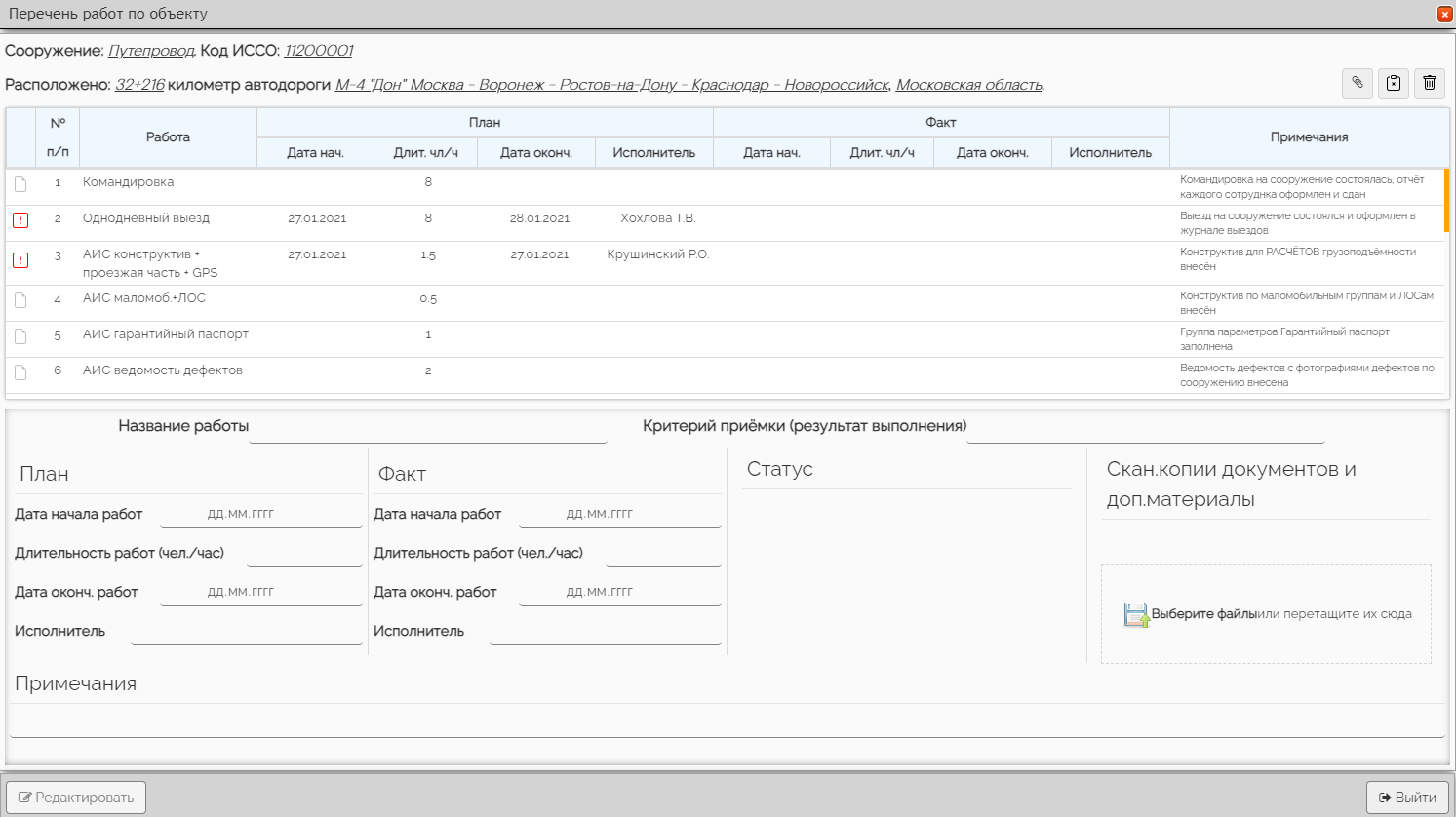 42
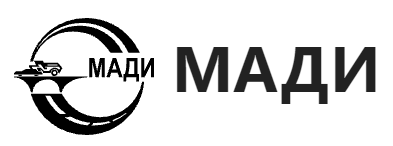 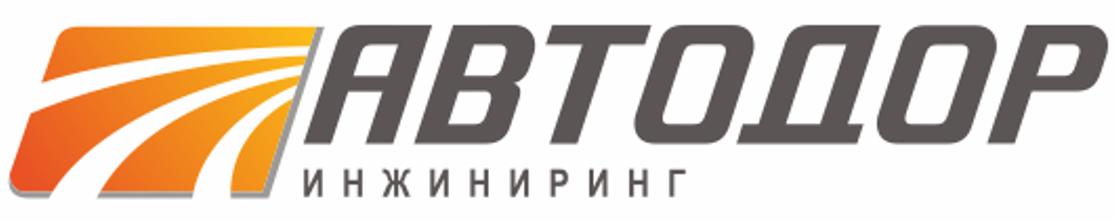 5.  ГРУППЫ ПОЛЬЗОВАТЕЛЕЙ
43
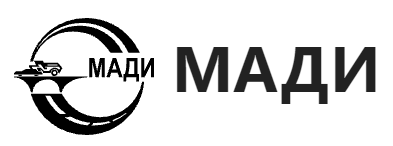 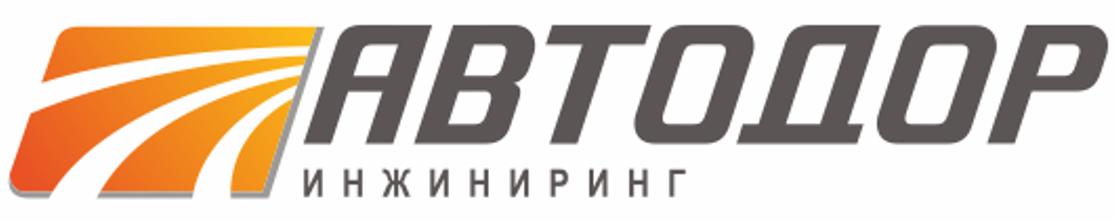 44
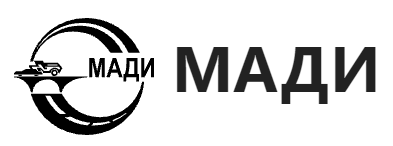 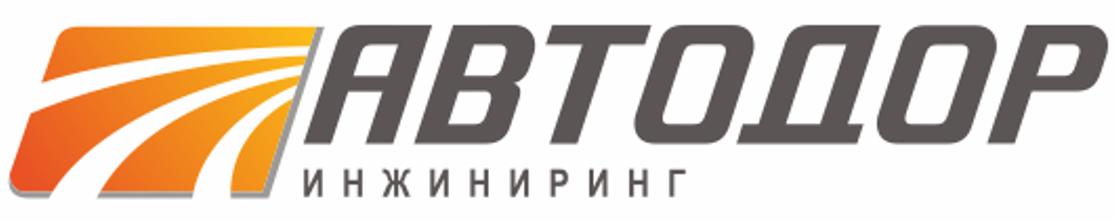 6.  ПЕРСПЕКТИВЫ
45
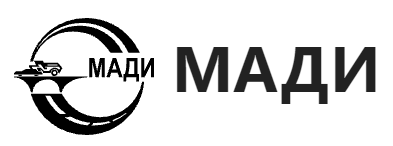 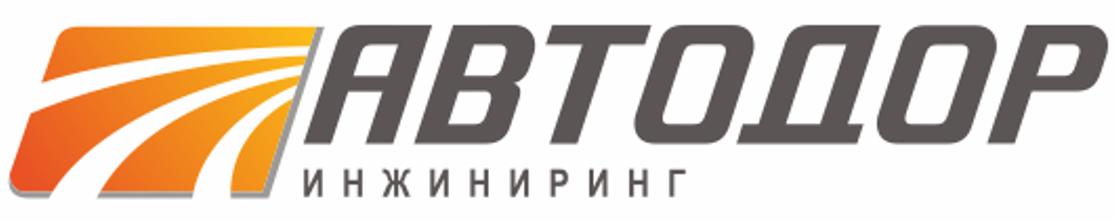 LMS
BIM
46
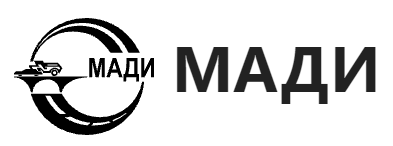 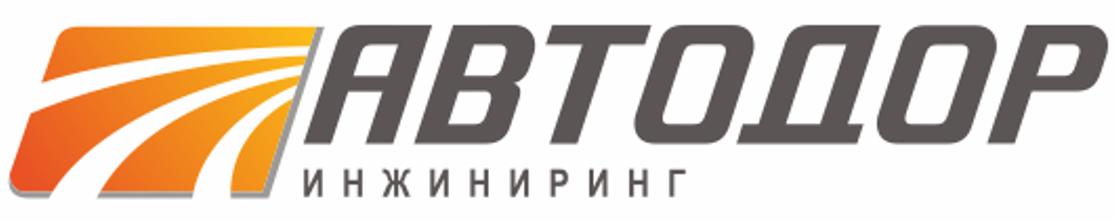 СПАСИБО ЗА ВНИМАНИЕ !
Анисимов Александр Владимирович
Заместитель начальника управления диагностики 
ООО «Автодор-Инжиниринг»
Доцент кафедры «Мосты, тоннели и строительные конструкции», к.т.н.
47